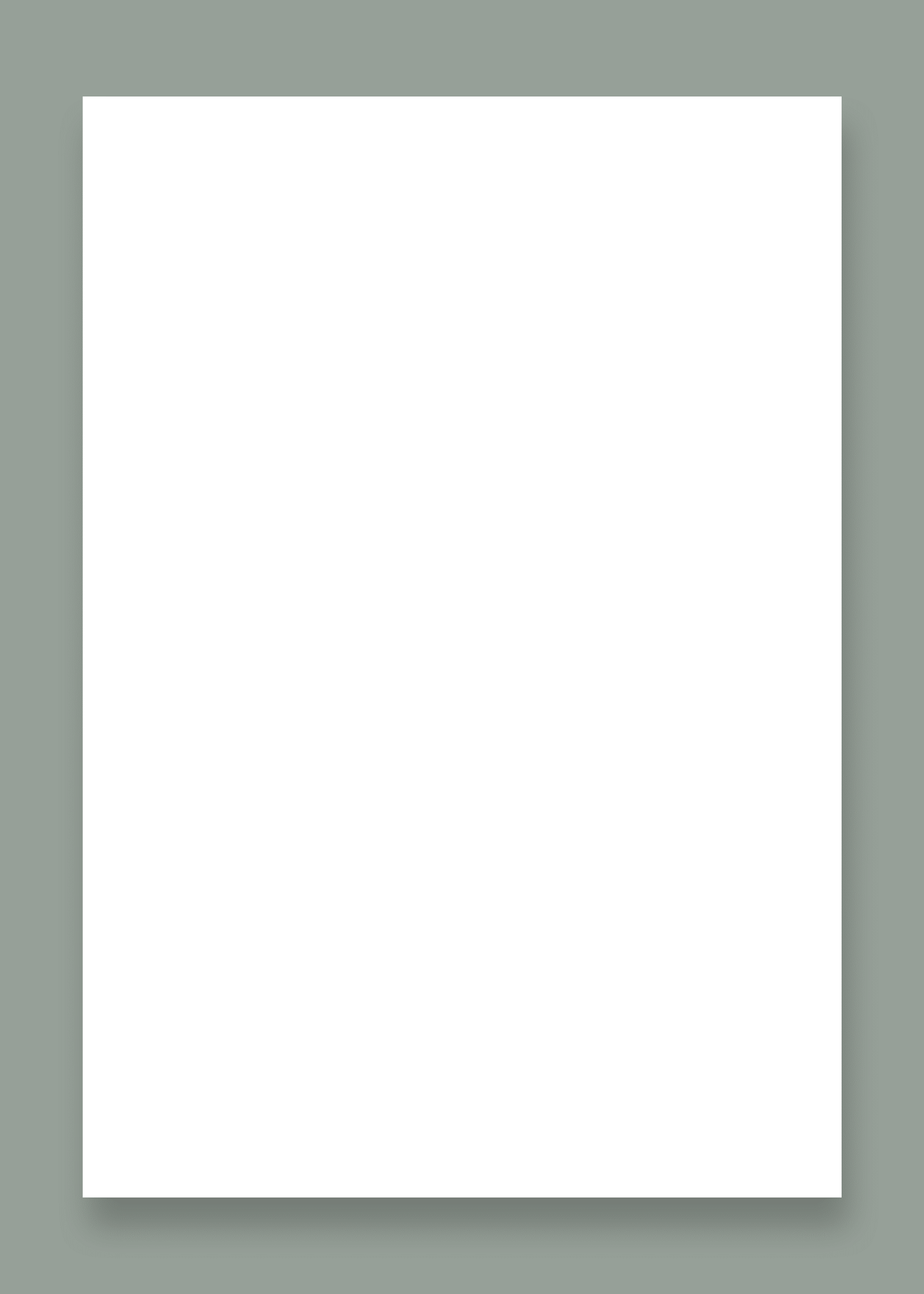 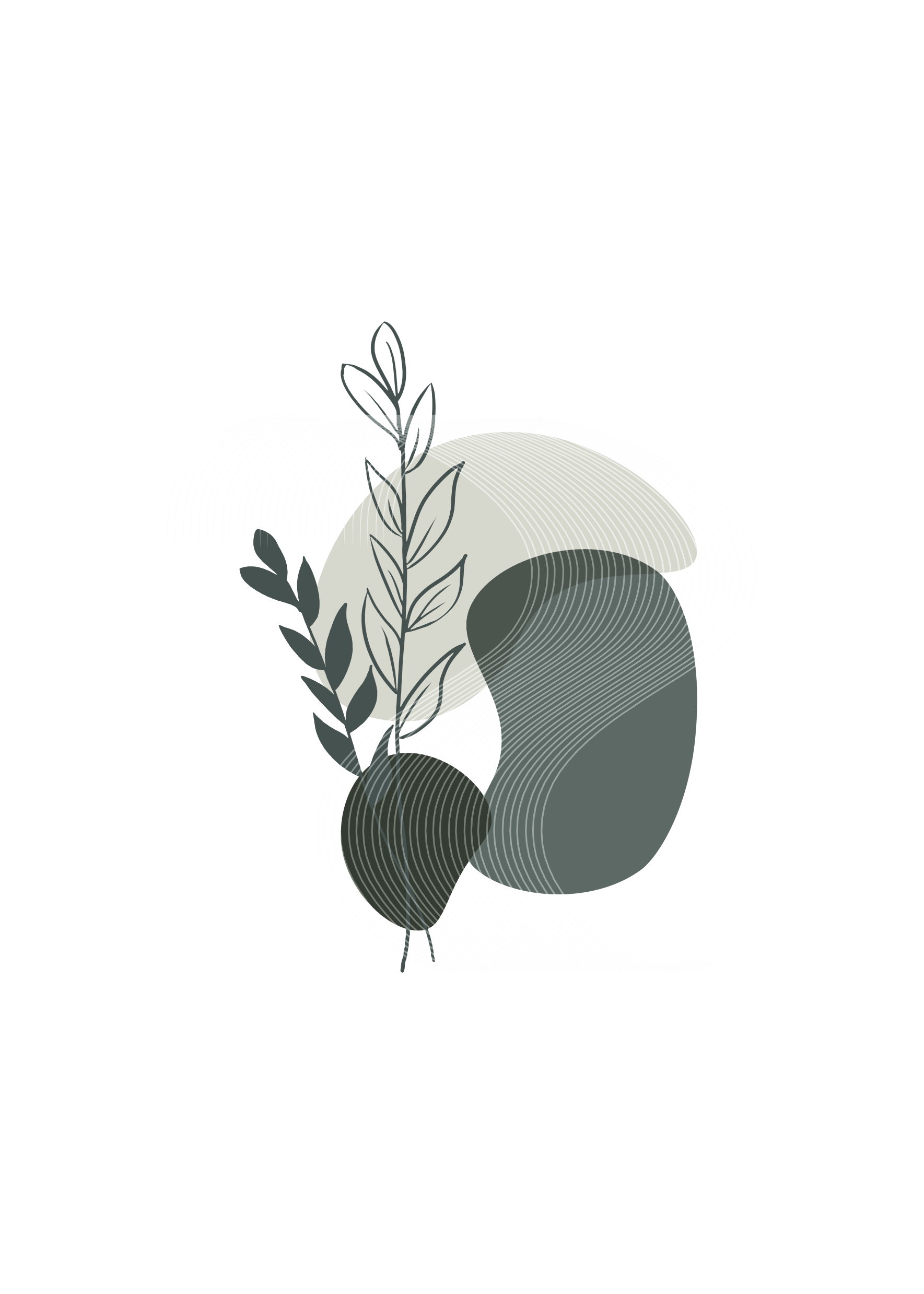 Lorem ipsum dolor sit amet, consectetuer adipiscing elit. Maecenas
PPT    Templates
Lorem ipsum dolor sit amet, consectetuer adipiscing elit. Maecenas
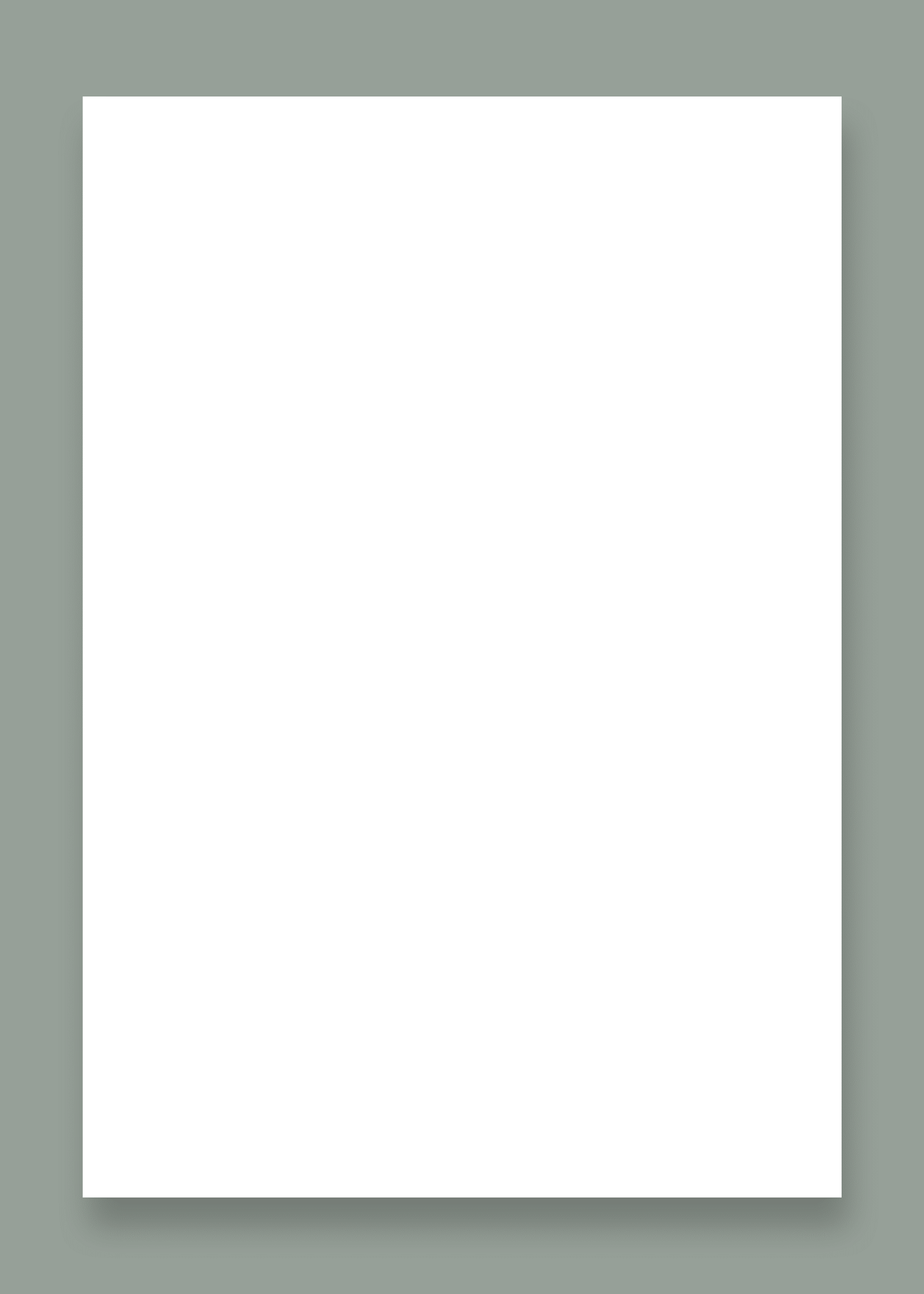 行业PPT模板http://www.1ppt.com/hangye/
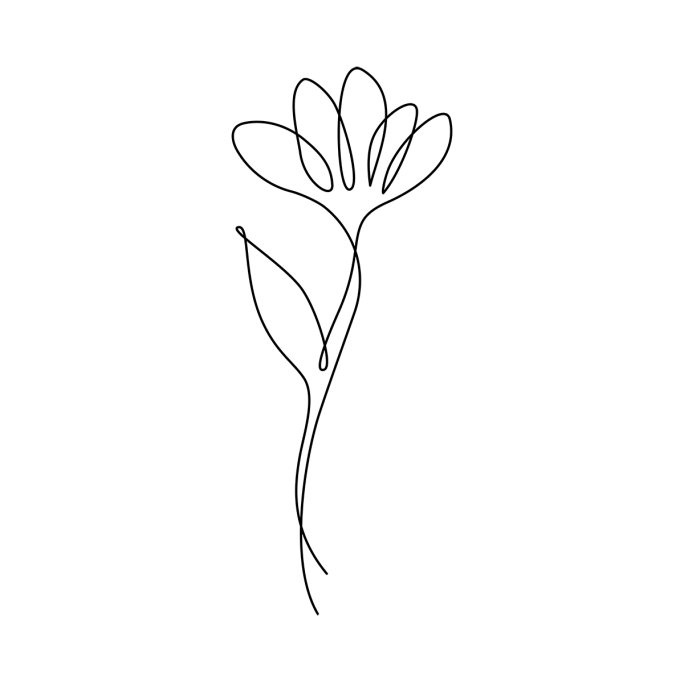 Contents
Add title text
01.
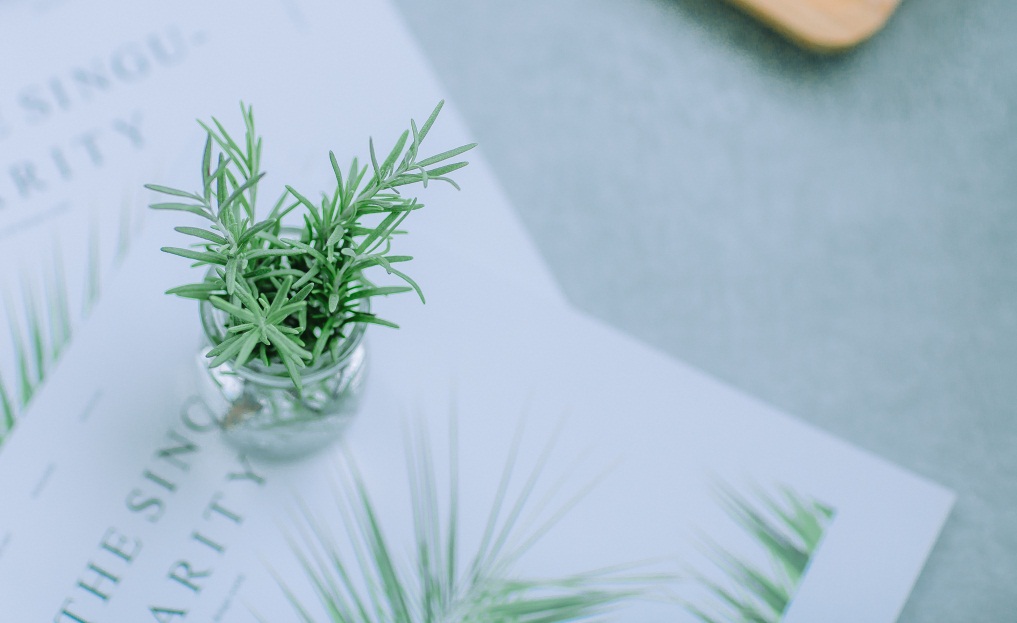 Add title text
02.
Add title text
03.
Add title text
04.
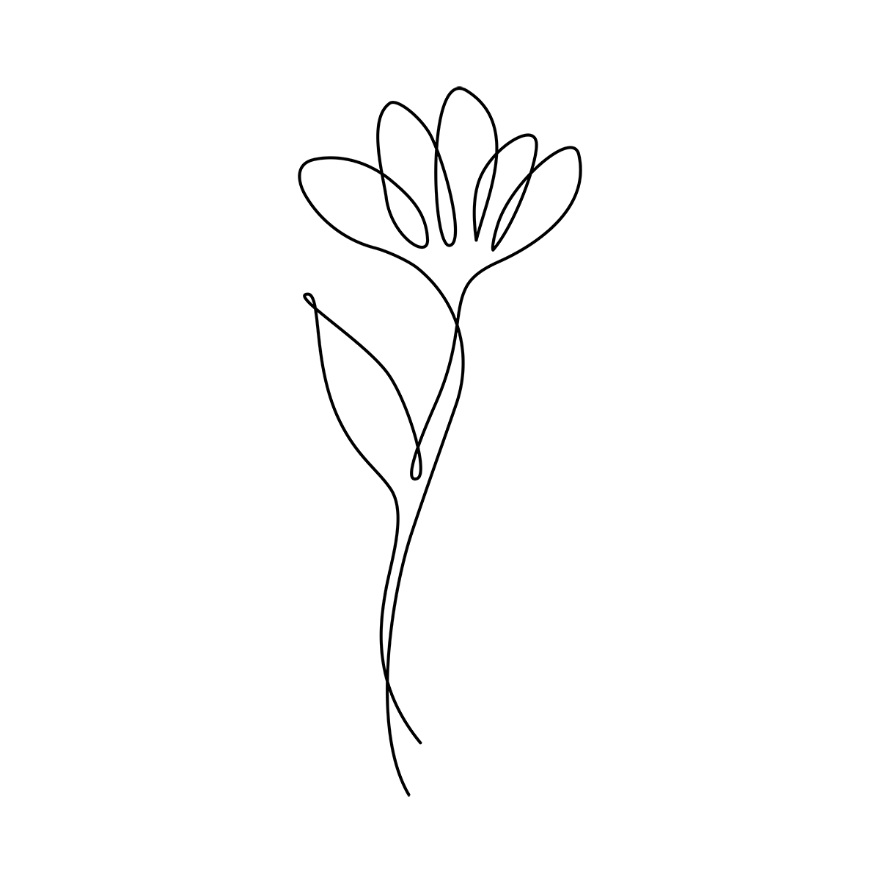 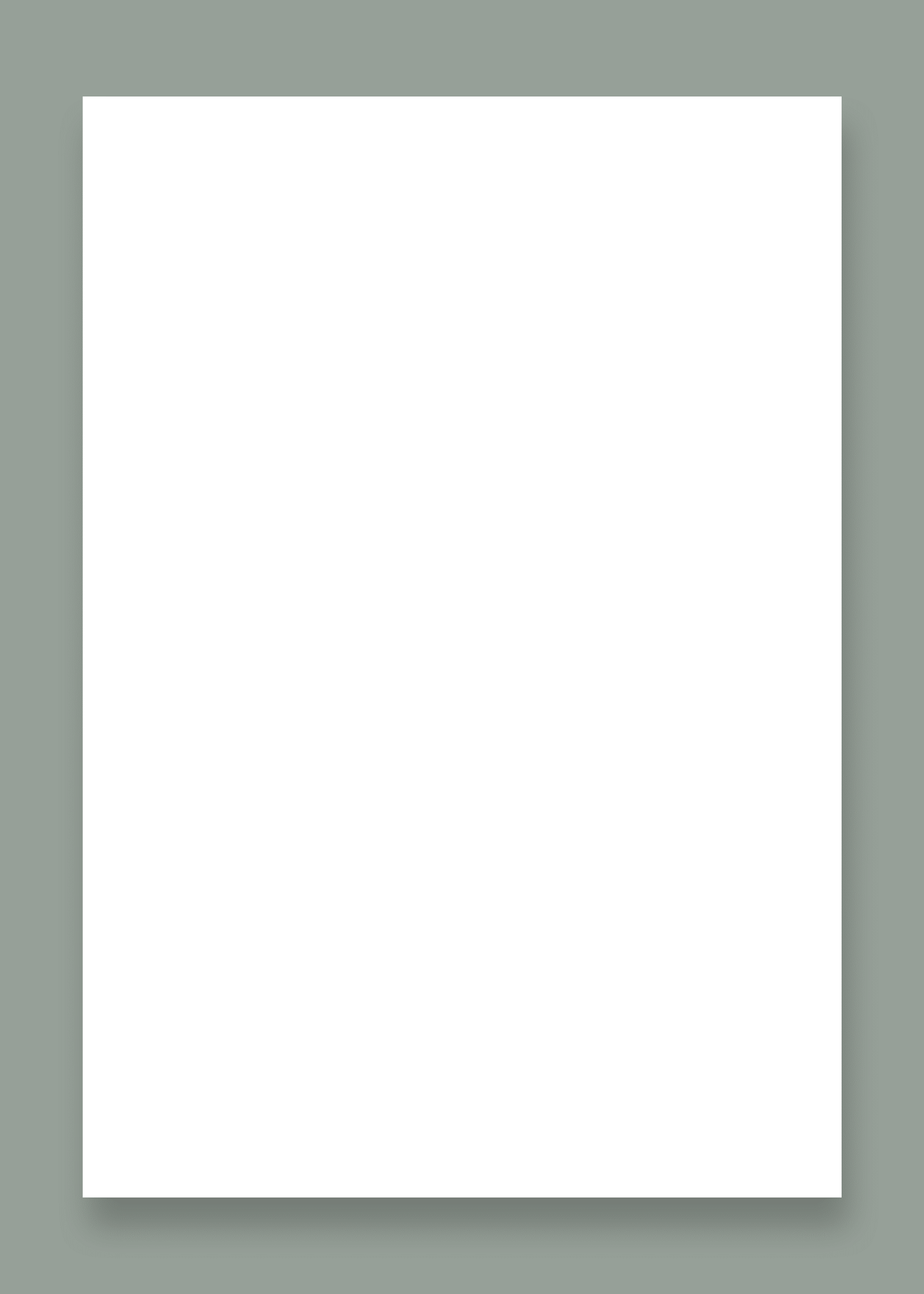 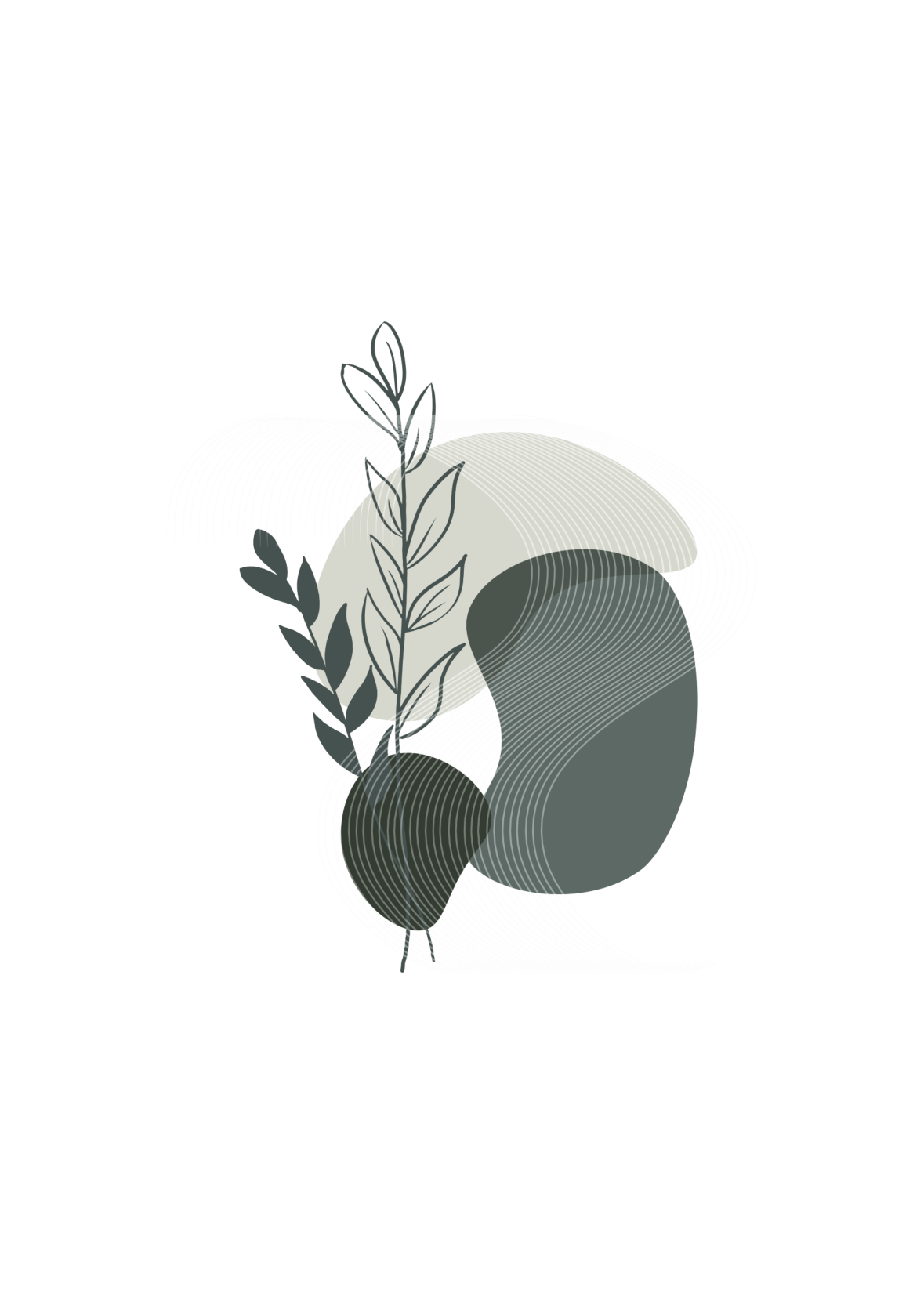 01.Add title text
Lorem ipsum dolor sit amet, consectetuer adipiscing elit. Maecenas
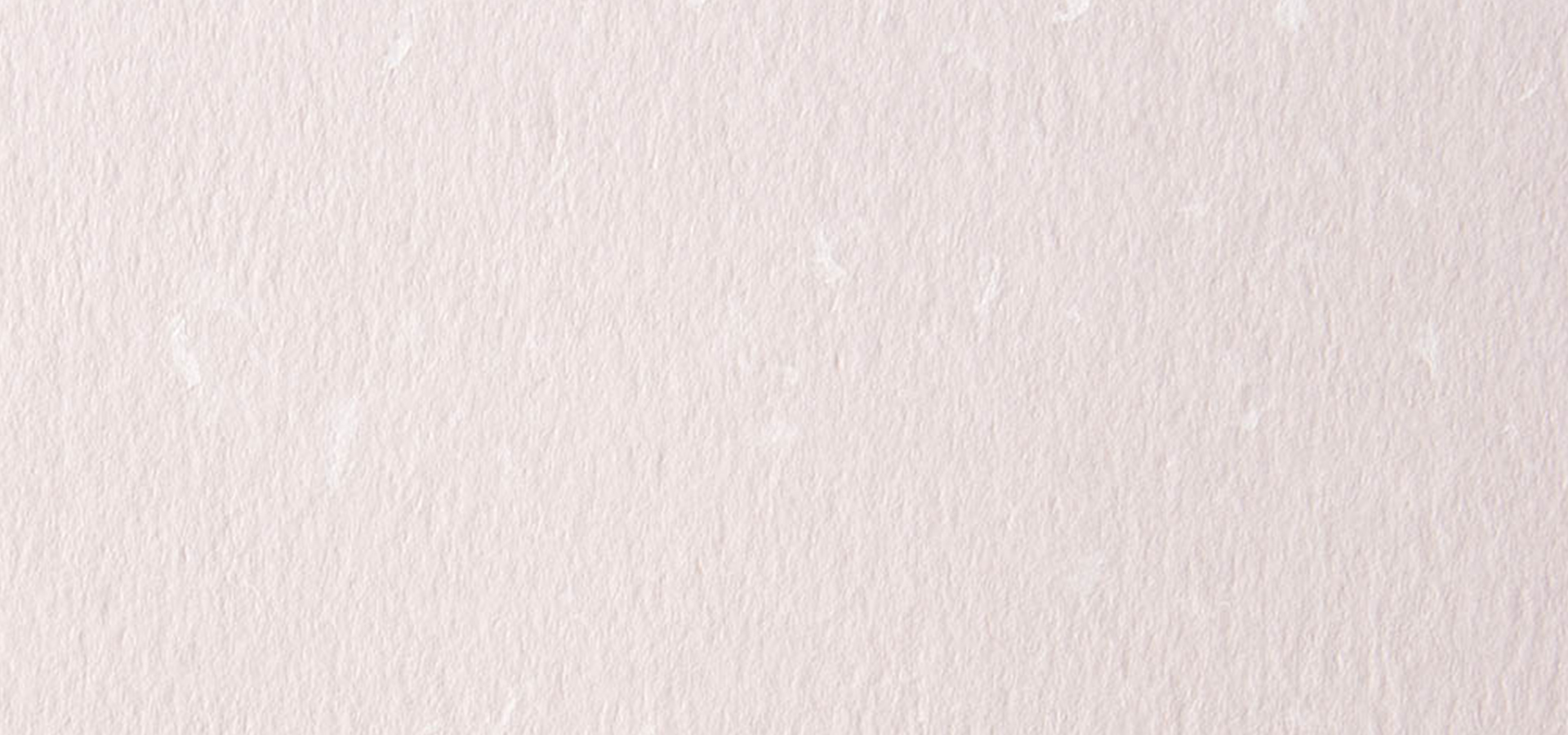 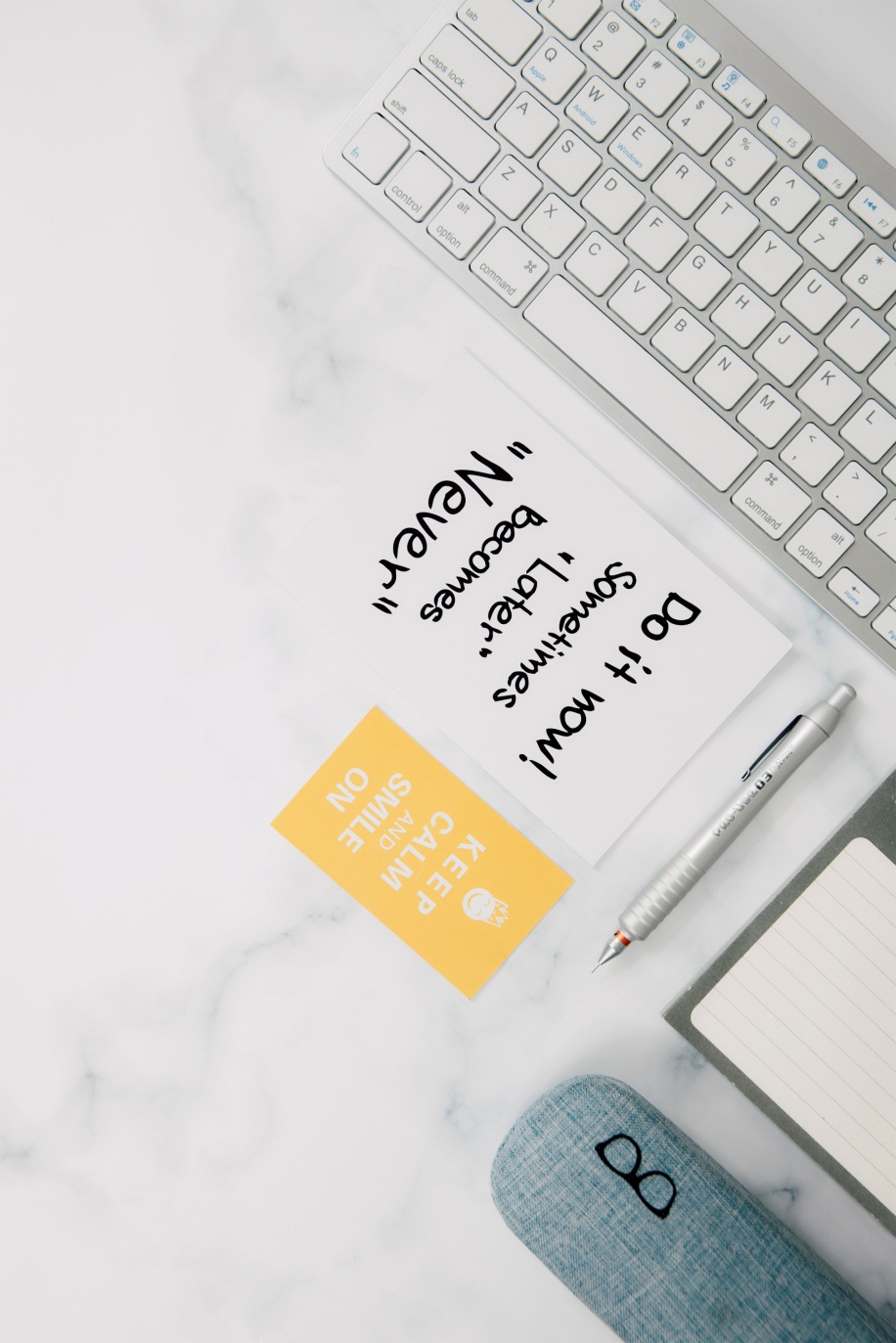 Business
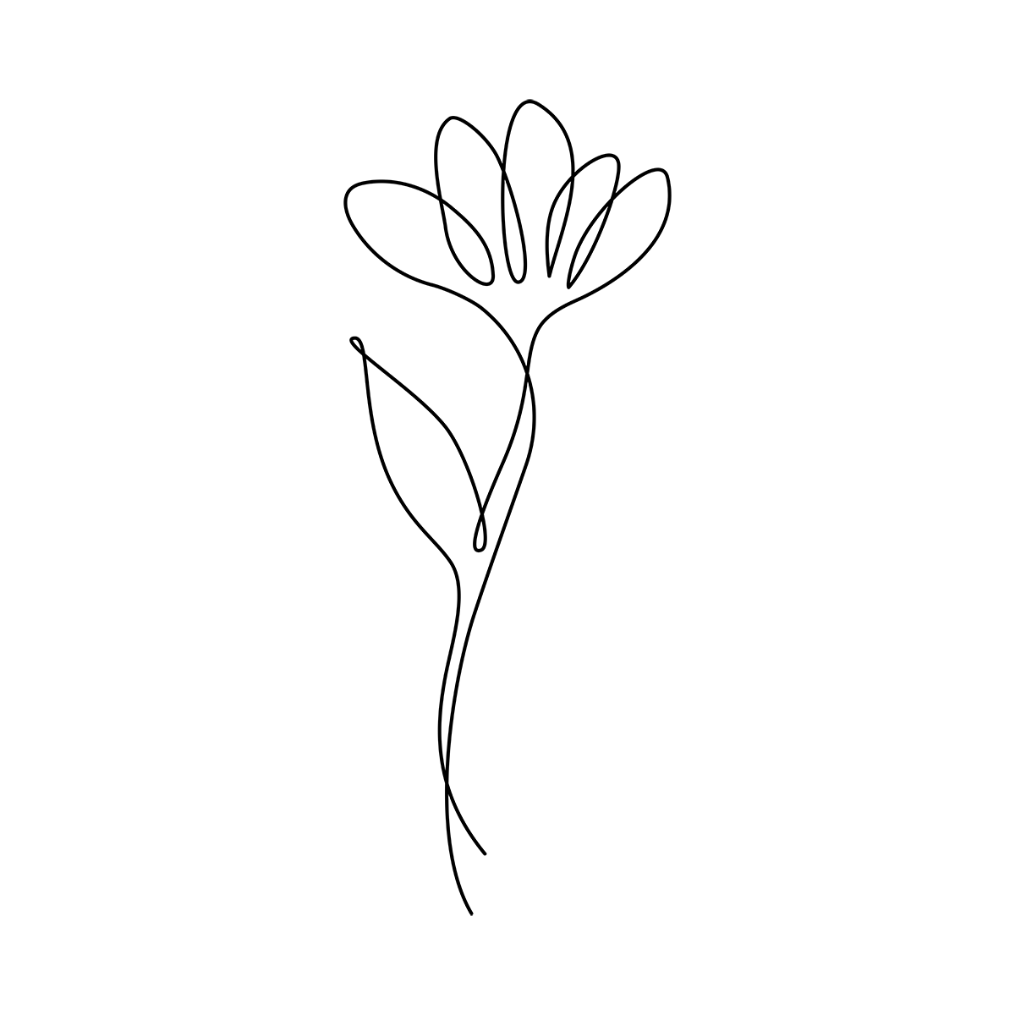 B.
Add title text
Lorem ipsum dolor sit amet, consectetuer adipiscing elit. Maecenas, Lorem ipsum dolor sit
A.
Add title text
Lorem ipsum dolor sit amet, consectetuer adipiscing elit. Maecenas, Lorem ipsum dolor sit amet, consectetuer adipiscing elit. Maecenas, Lorem ipsum dolor sit amet
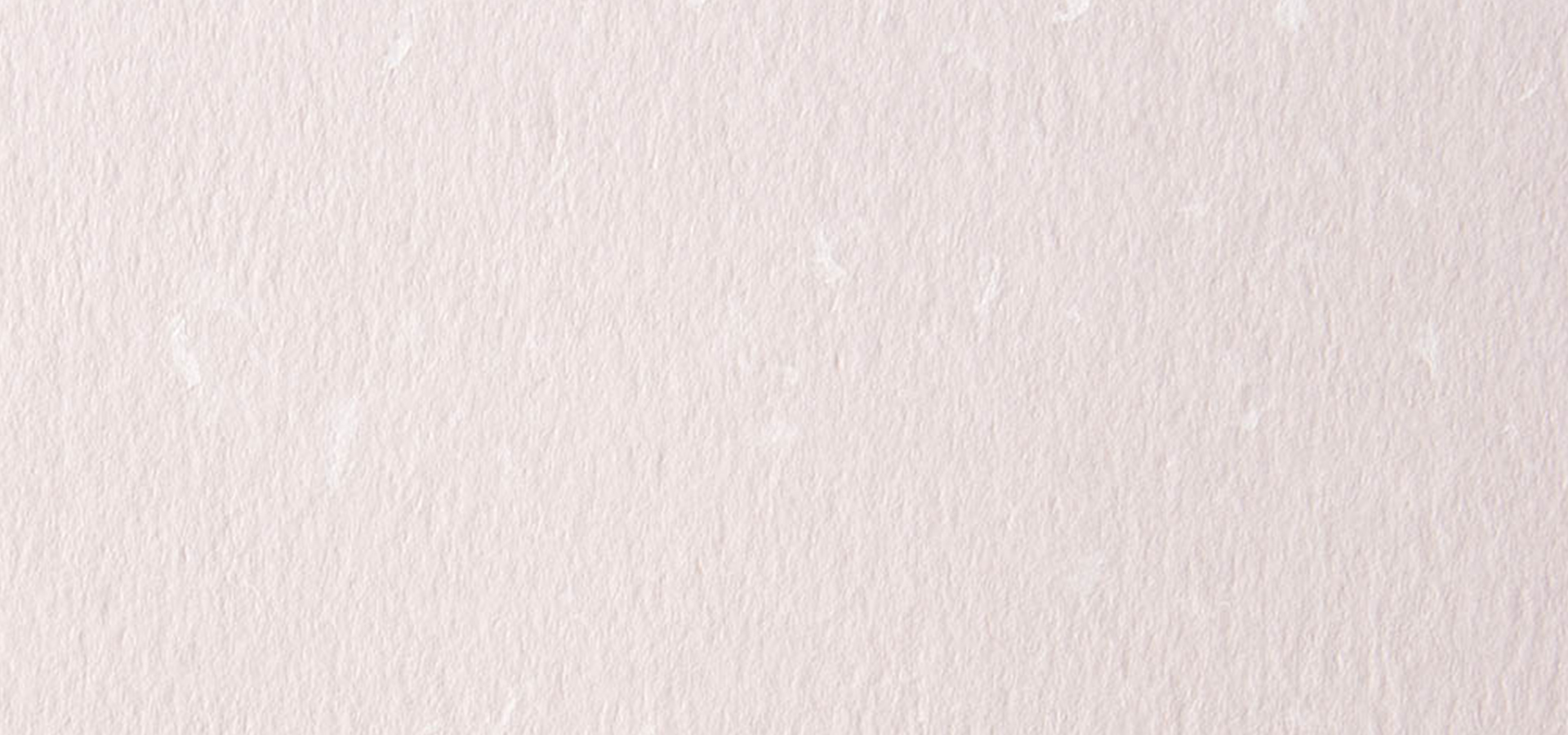 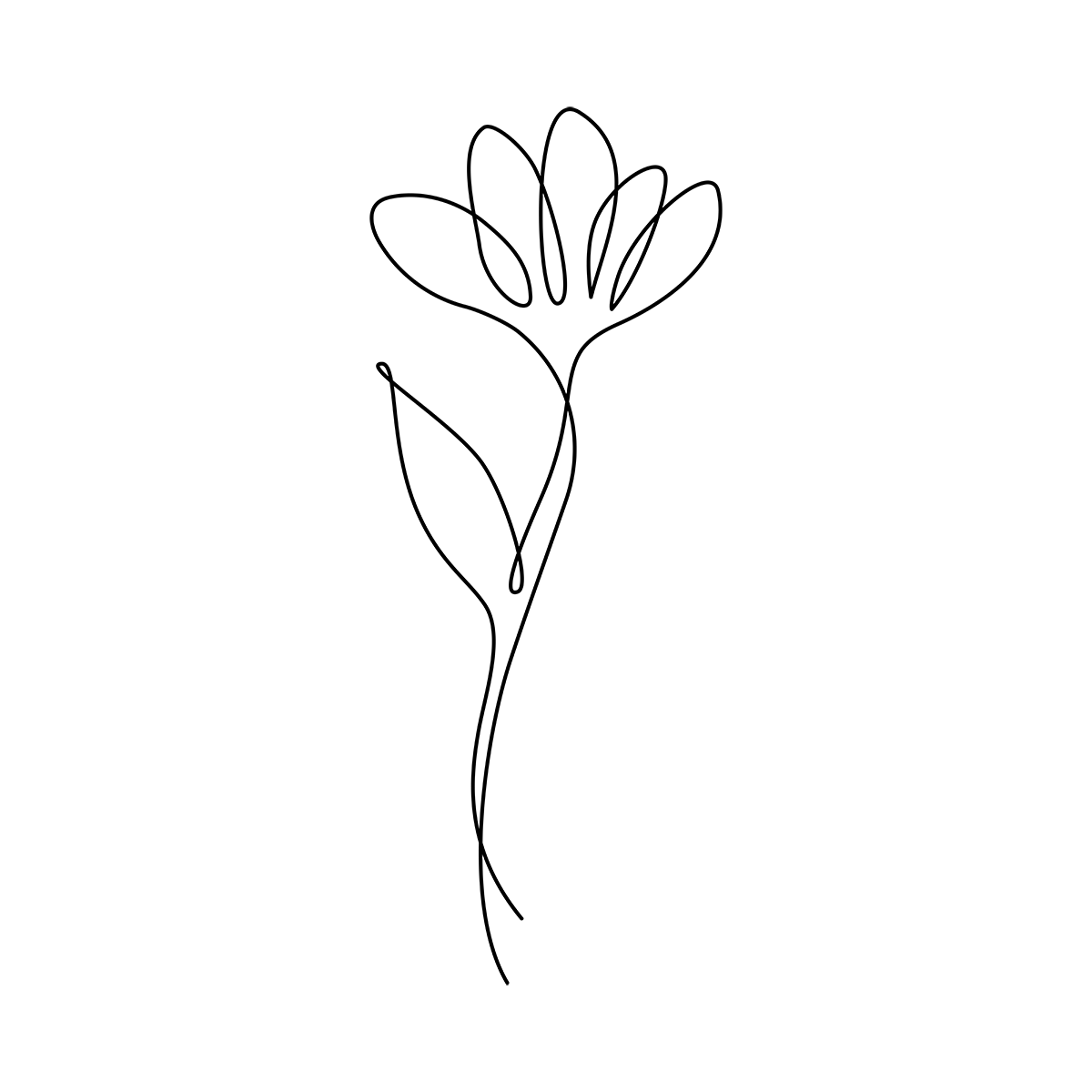 150,000
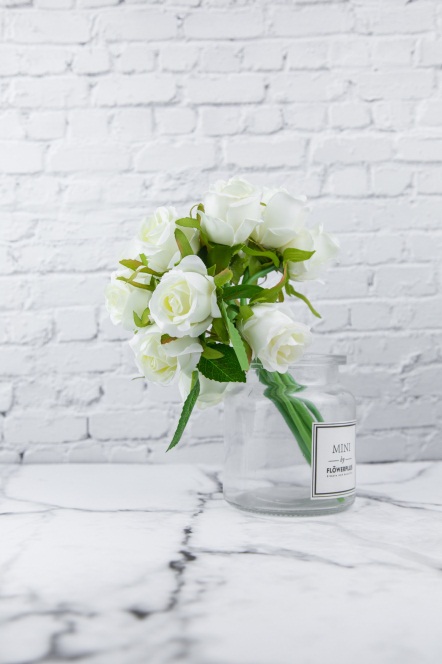 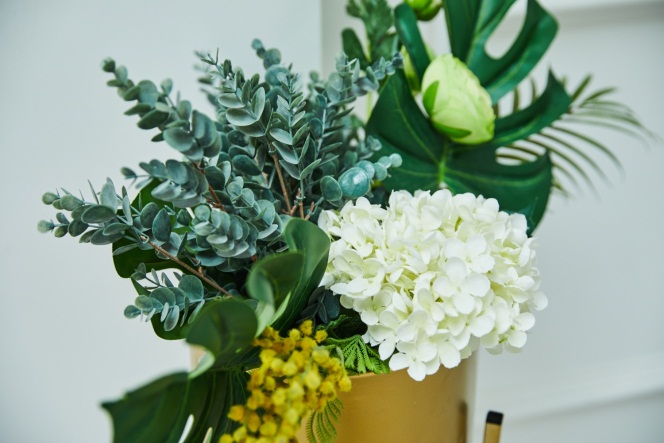 Lorem ipsum dolor sit amet, consectetuer adipiscing elit. Maecenas, Lorem ipsum dolor sit amet, consectetuer adipiscing elit. Maecenas, Lorem ipsum dolor sit amet
2021
Add title text
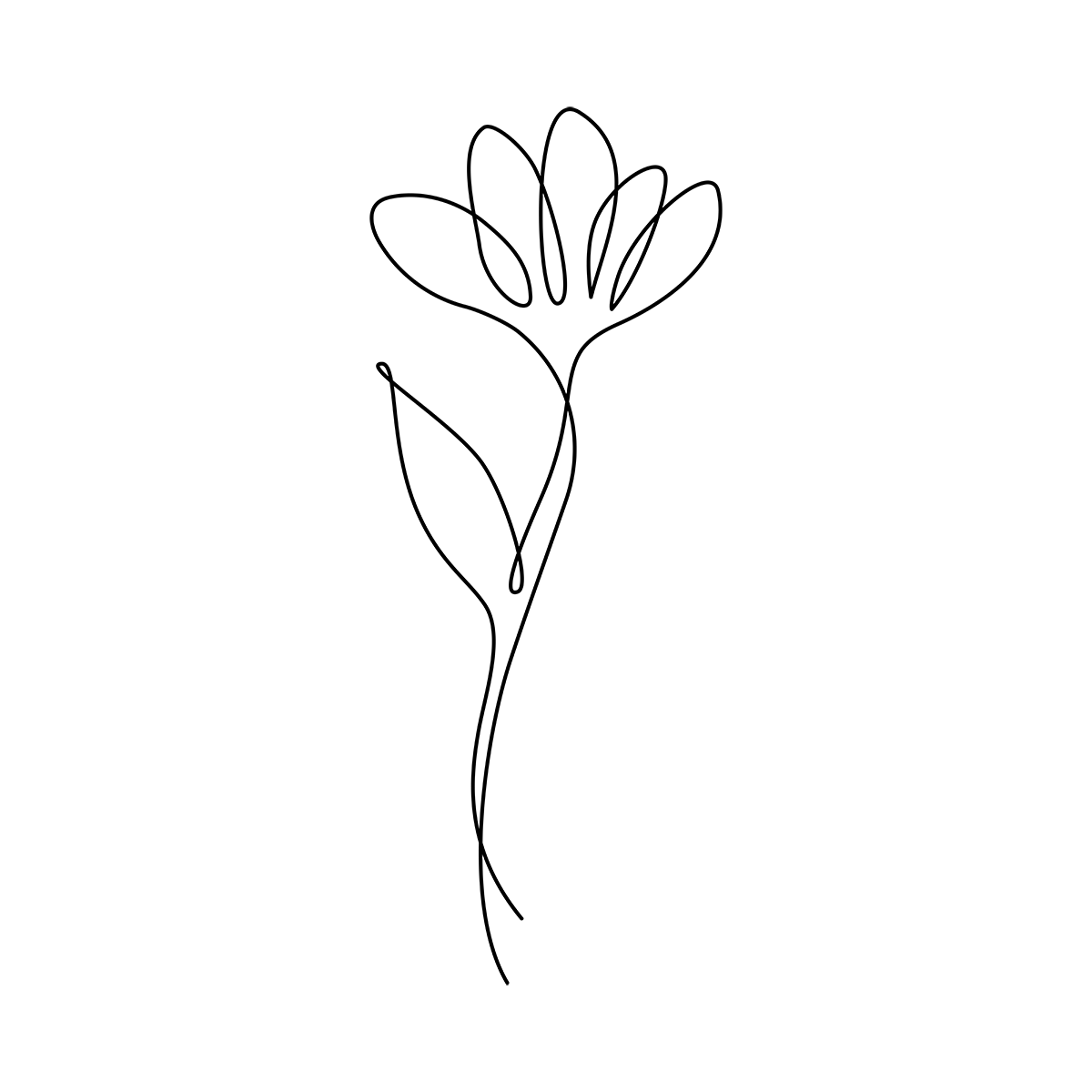 Lorem ipsum dolor sit amet, consectetuer adipiscing elit. Maecenas, Lorem ipsum dolor sit amet, consectetuer adipiscing elit. Maecenas, Lorem ipsum dolor sit amet
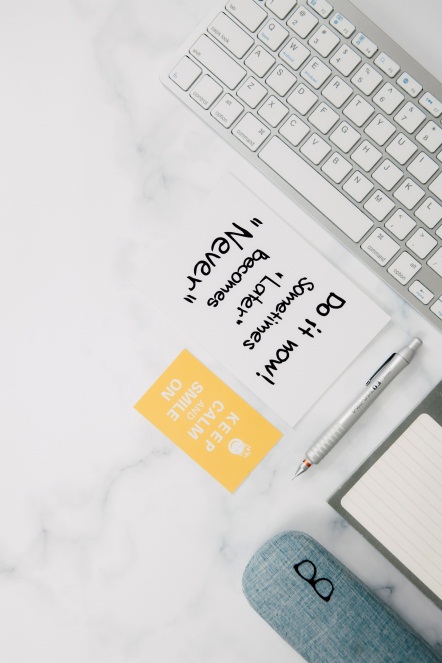 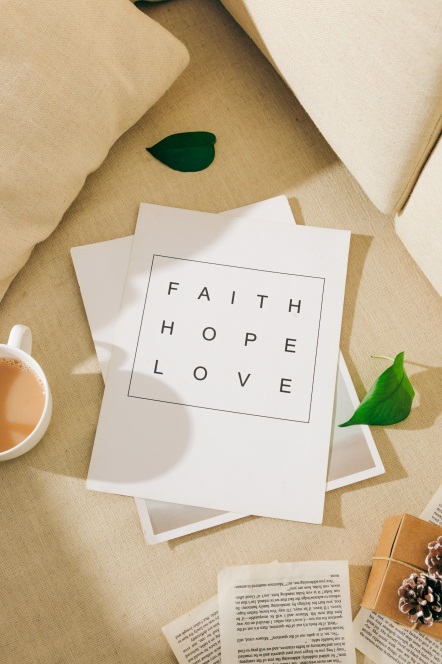 Lorem ipsum dolor sit amet, consectetuer adipiscing elit. Maecenas, Lorem ipsum dolor sit amet, consectetuer adipiscing elit. Maecenas, Lorem ipsum dolor sit amet
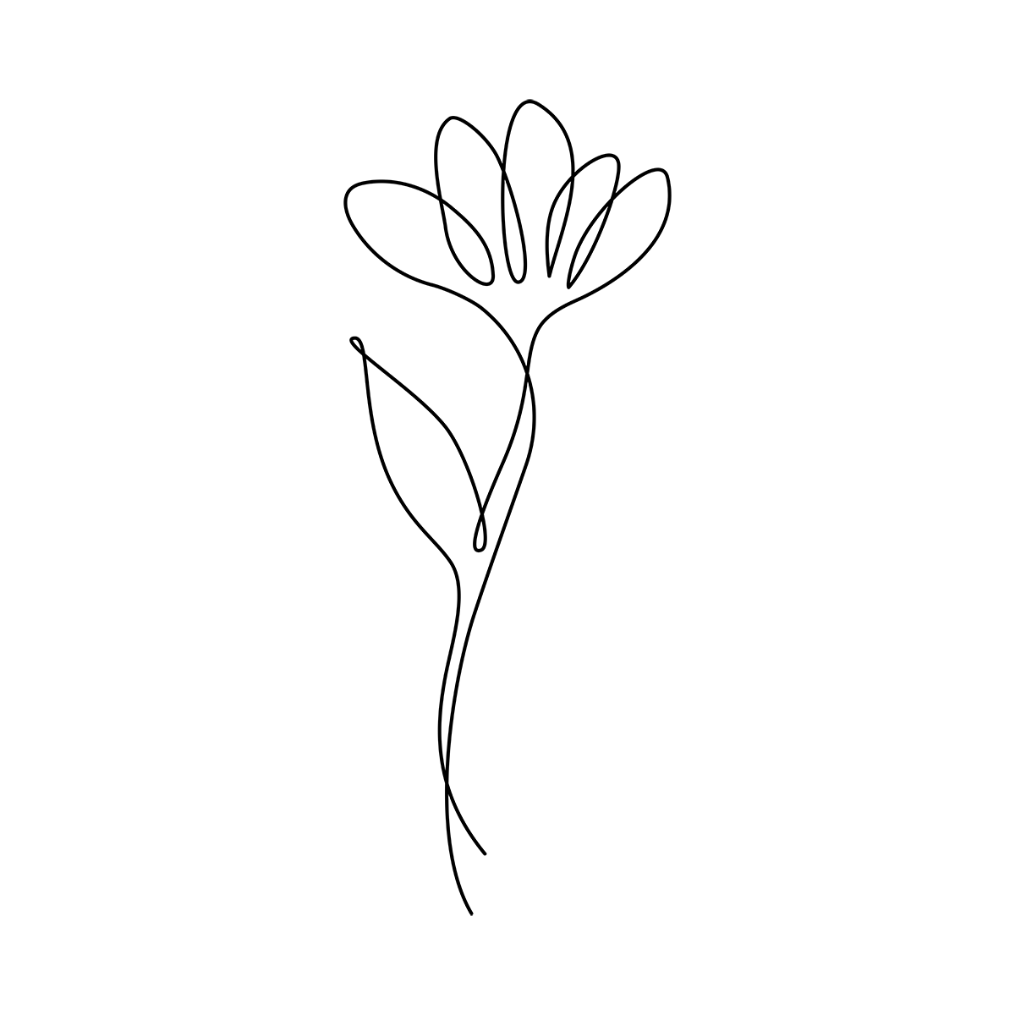 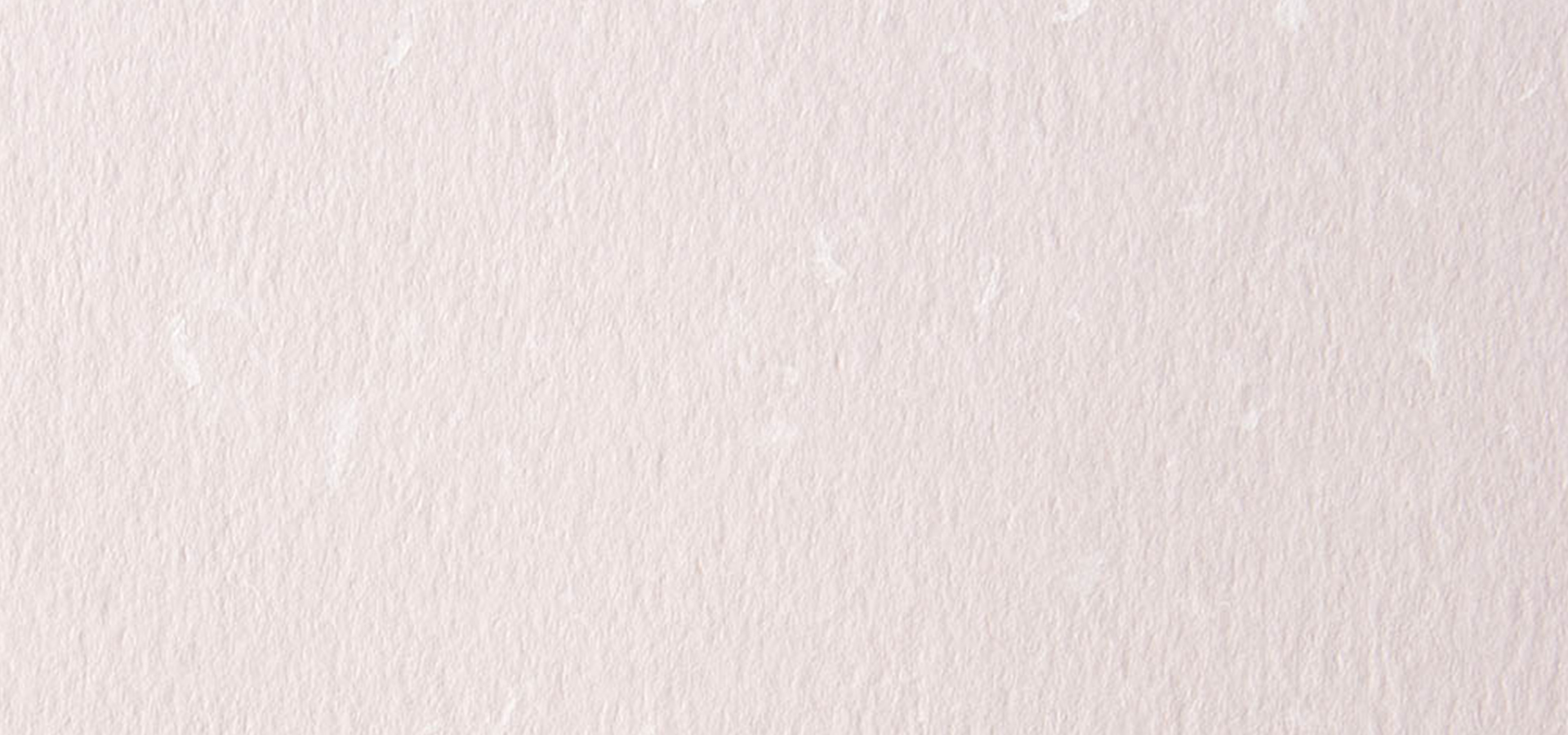 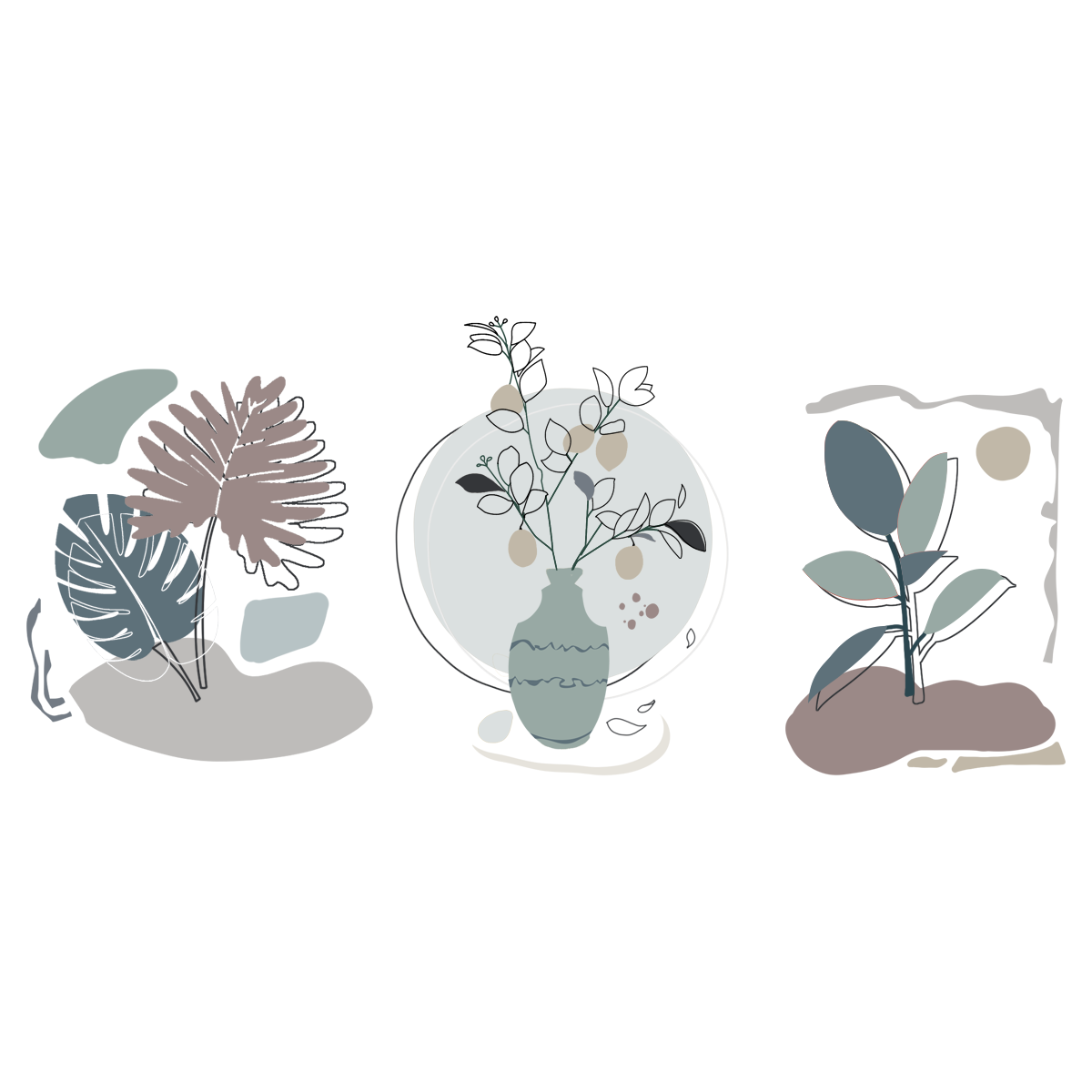 Business
Lorem ipsum dolor sit amet, consectetuer adipiscing elit.
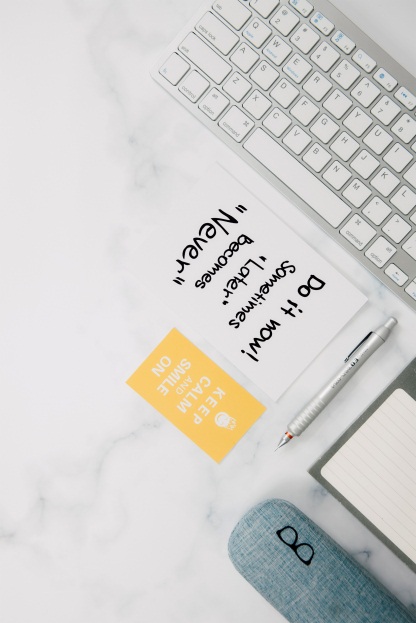 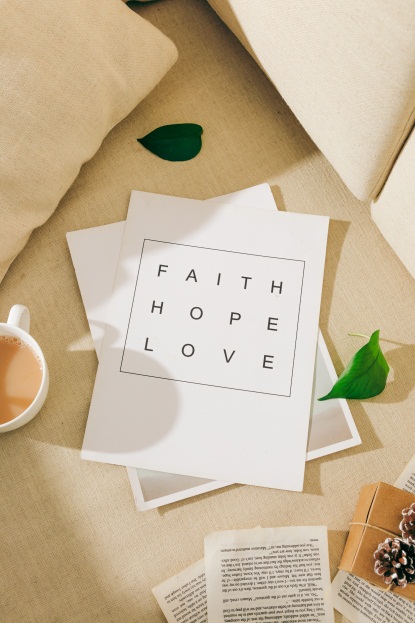 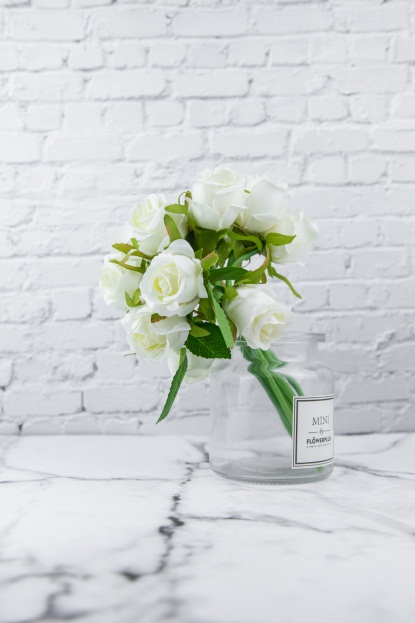 c.
a.
b.
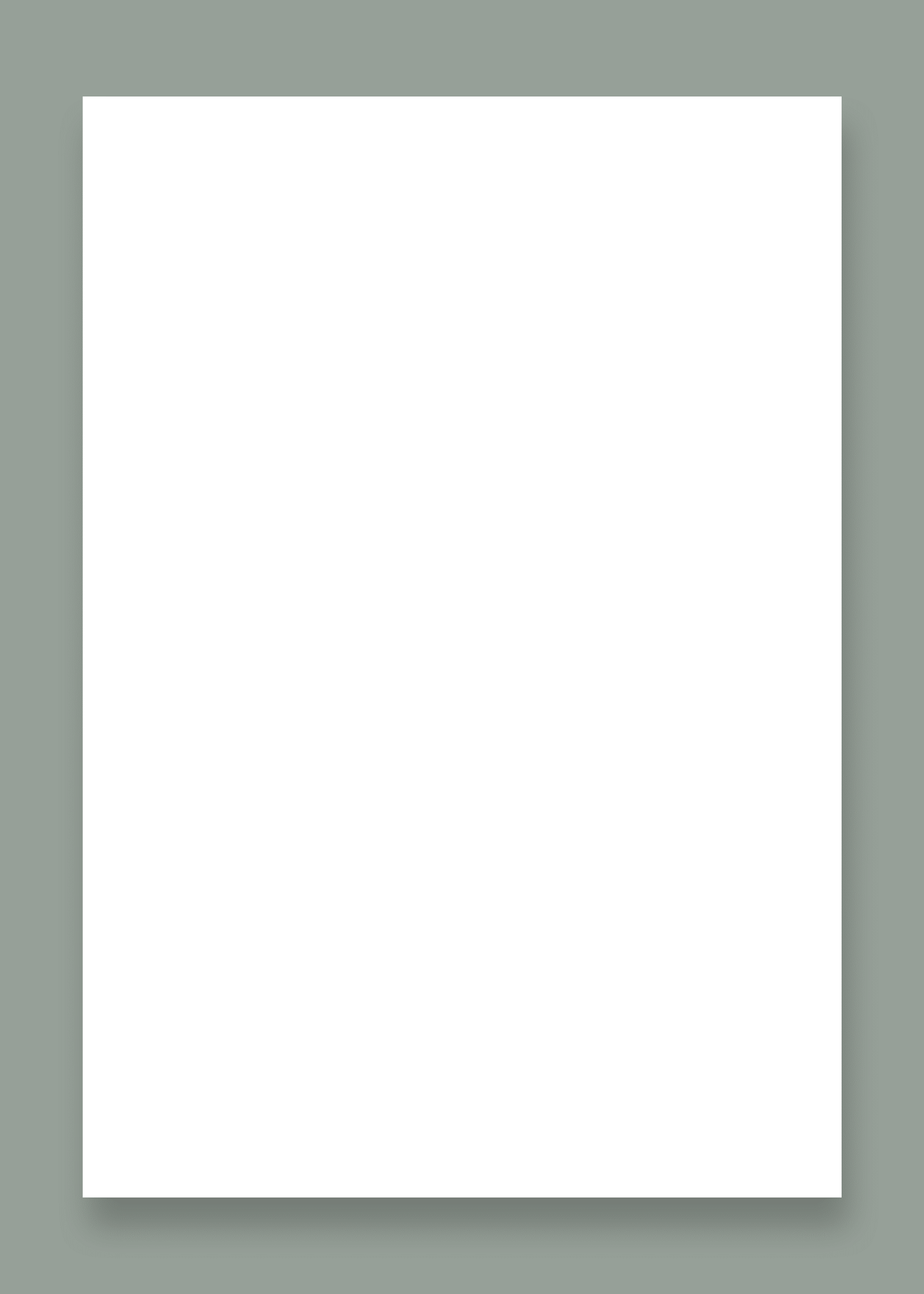 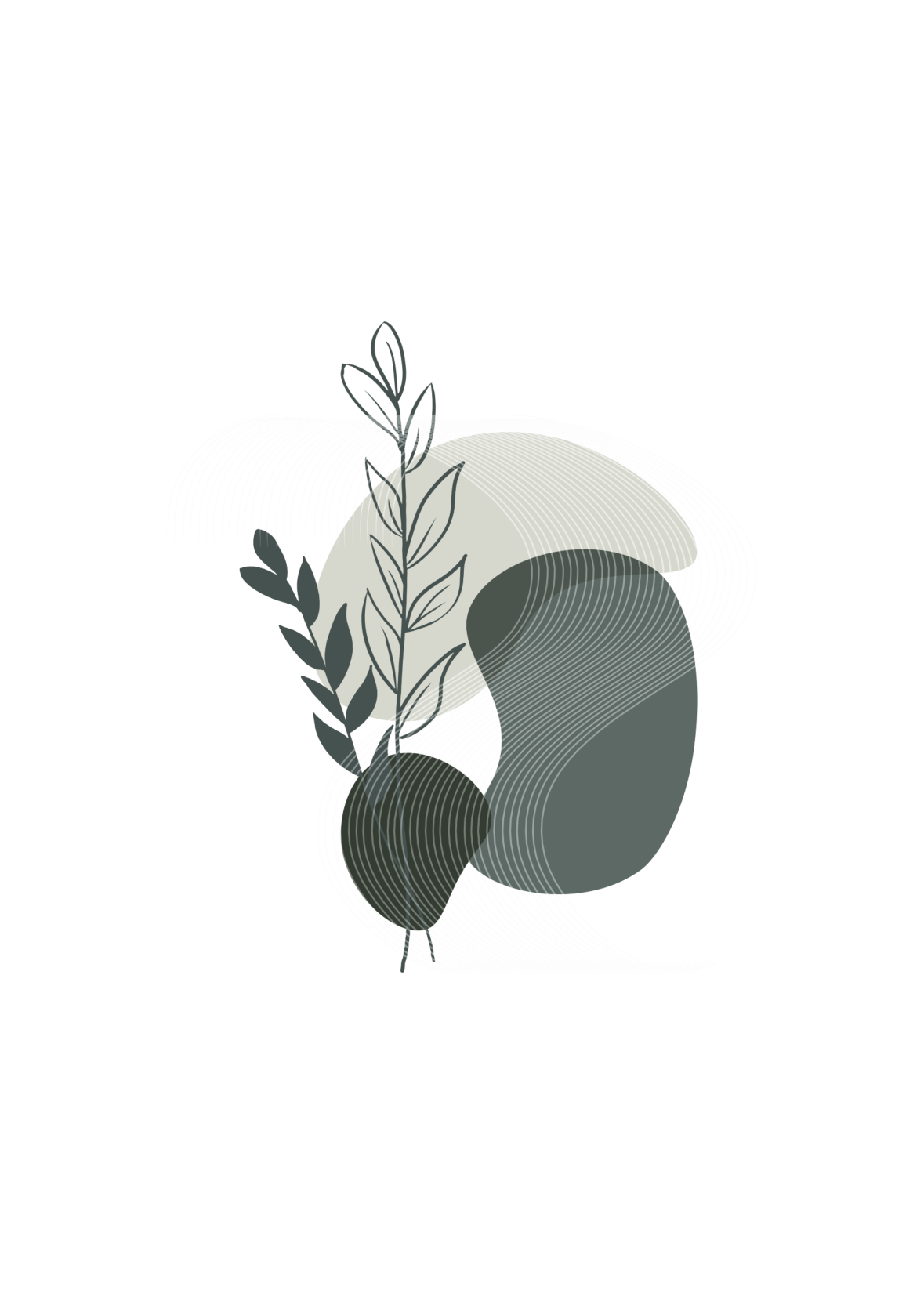 02.Add title text
Lorem ipsum dolor sit amet, consectetuer adipiscing elit. Maecenas
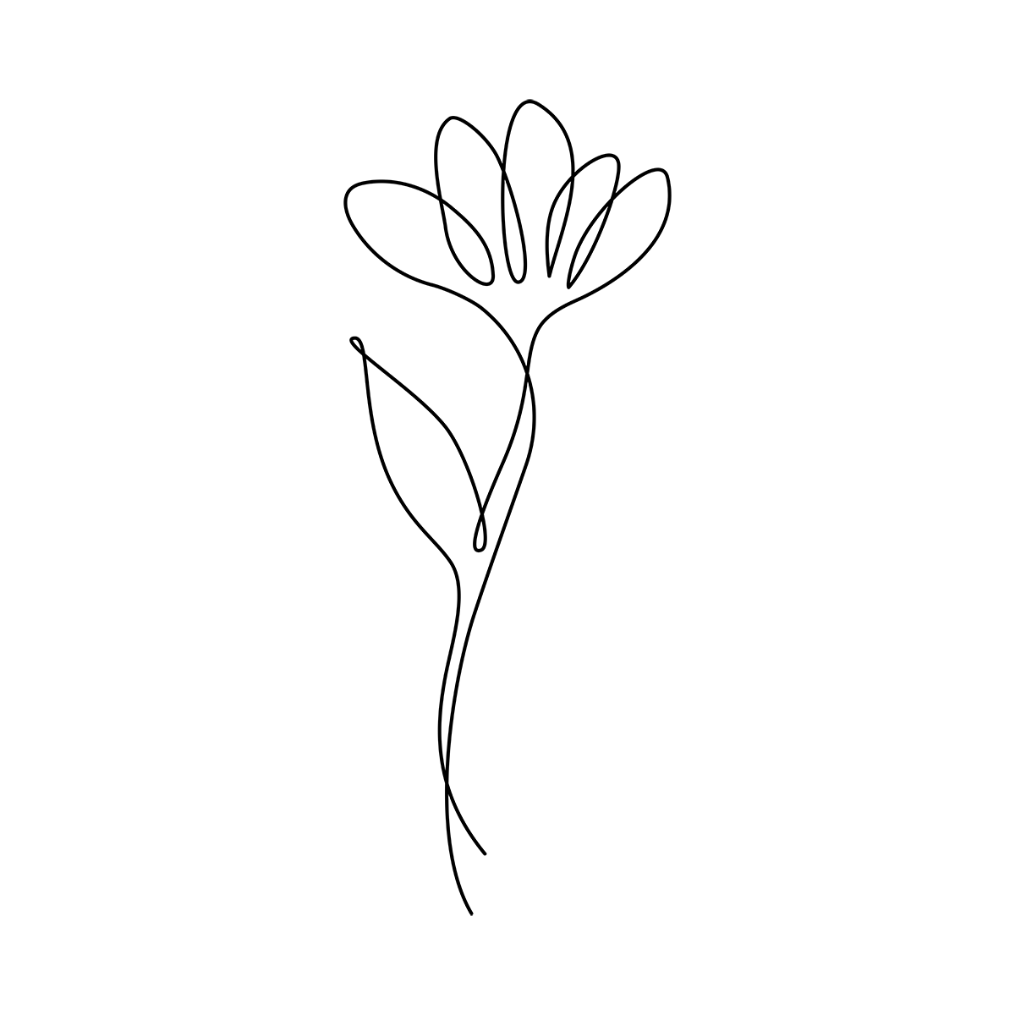 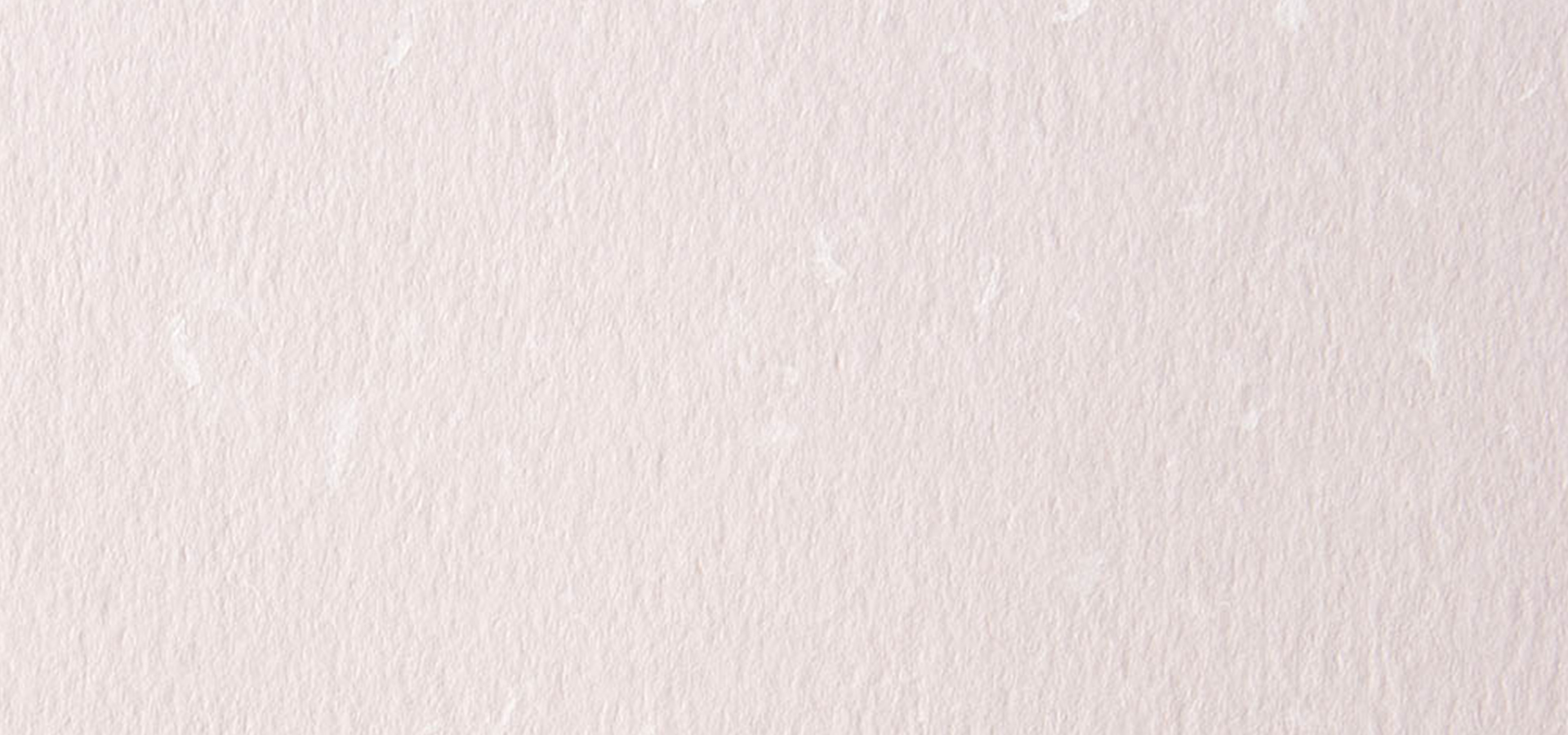 Business
2021
Add title text
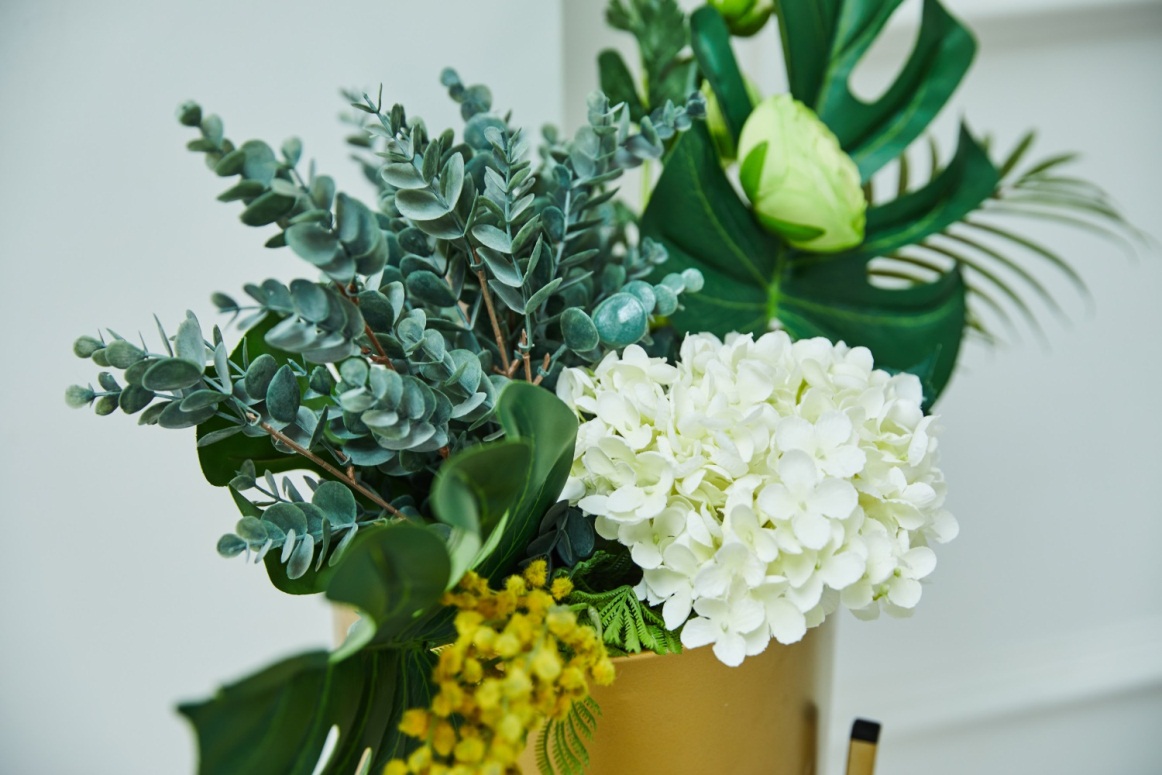 Lorem ipsum dolor sit amet, consectetuer adipiscing elit. Maecenas, Lorem ipsum dolor sit amet, Lorem ipsum dolor sit amet, consectetuer adipiscing elit.
Lorem ipsum dolor sit amet, consectetuer adipiscing elit. Maecenas, Lorem ipsum dolor sit amet, Lorem ipsum dolor sit amet, consectetuer adipiscing elit.
Lorem ipsum dolor sit amet, consectetuer adipiscing elit. Maecenas, Lorem ipsum dolor sit amet, Lorem ipsum dolor sit amet, consectetuer adipiscing elit.
Lorem ipsum dolor sit amet, consectetuer adipiscing elit. Maecenas
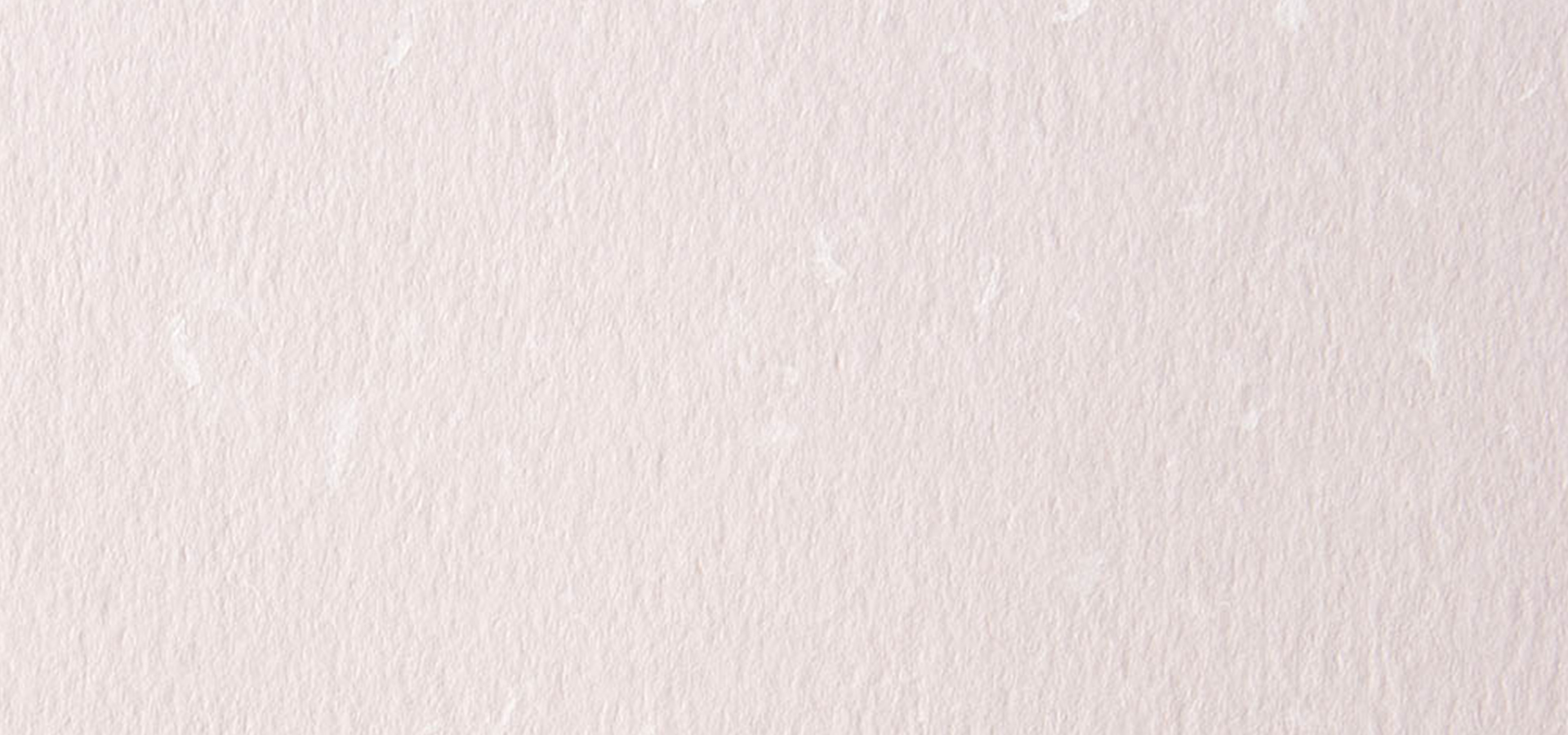 2028
Add title text
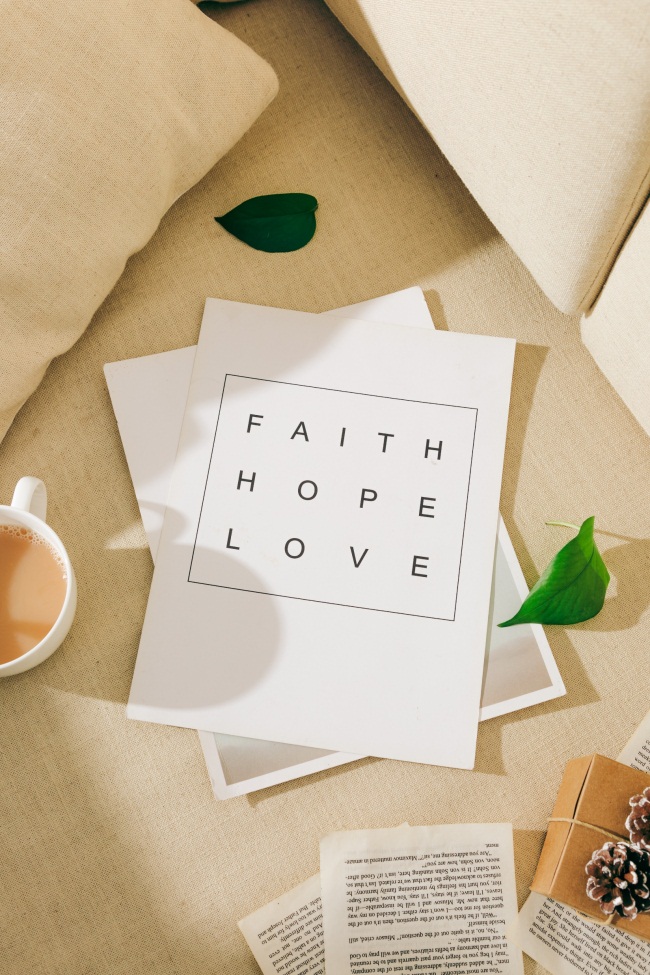 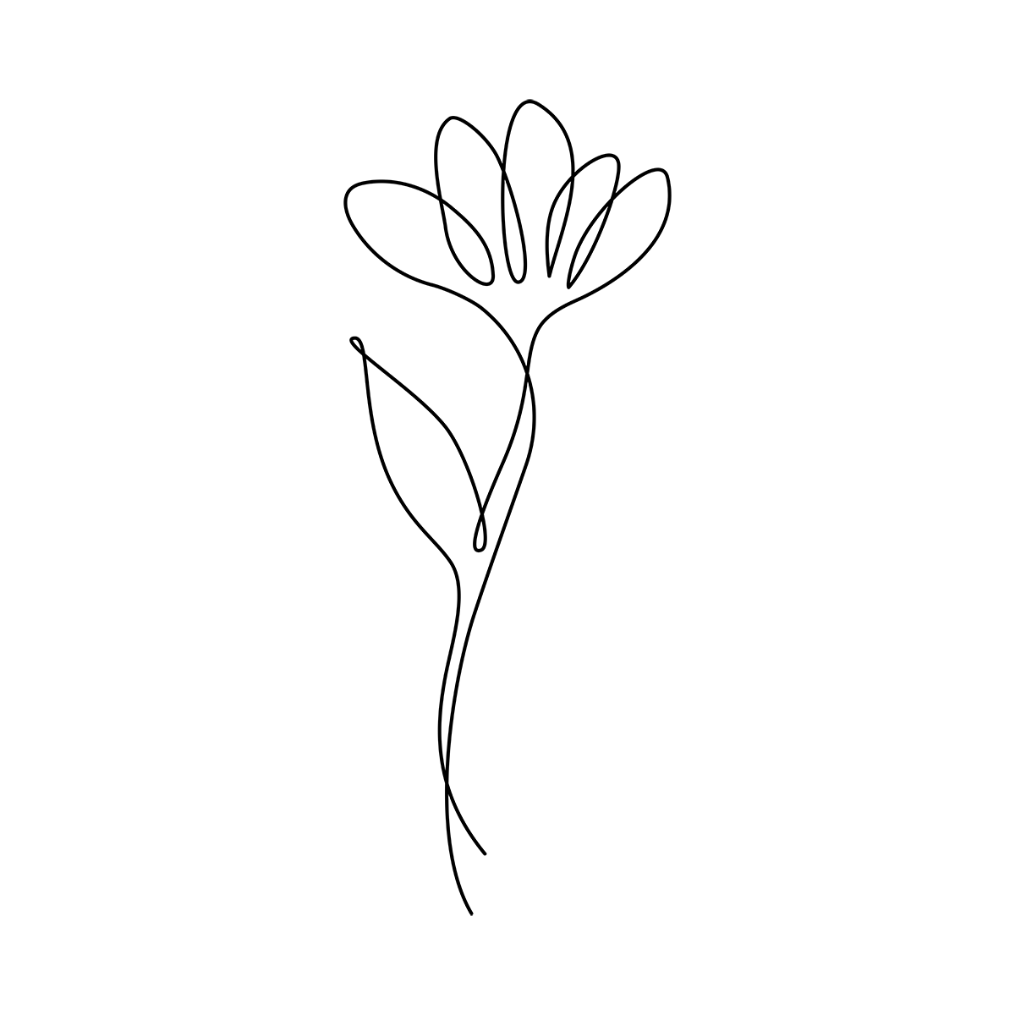 Lorem ipsum dolor sit amet, consectetuer adipiscing elit. Maecenas, Lorem ipsum dolor sit amet
2029
Add title text
Lorem ipsum dolor sit amet, consectetuer adipiscing elit. Maecenas, Lorem ipsum dolor sit amet
2020
Add title text
Lorem ipsum dolor sit amet, consectetuer adipiscing elit. Maecenas, Lorem ipsum dolor sit amet
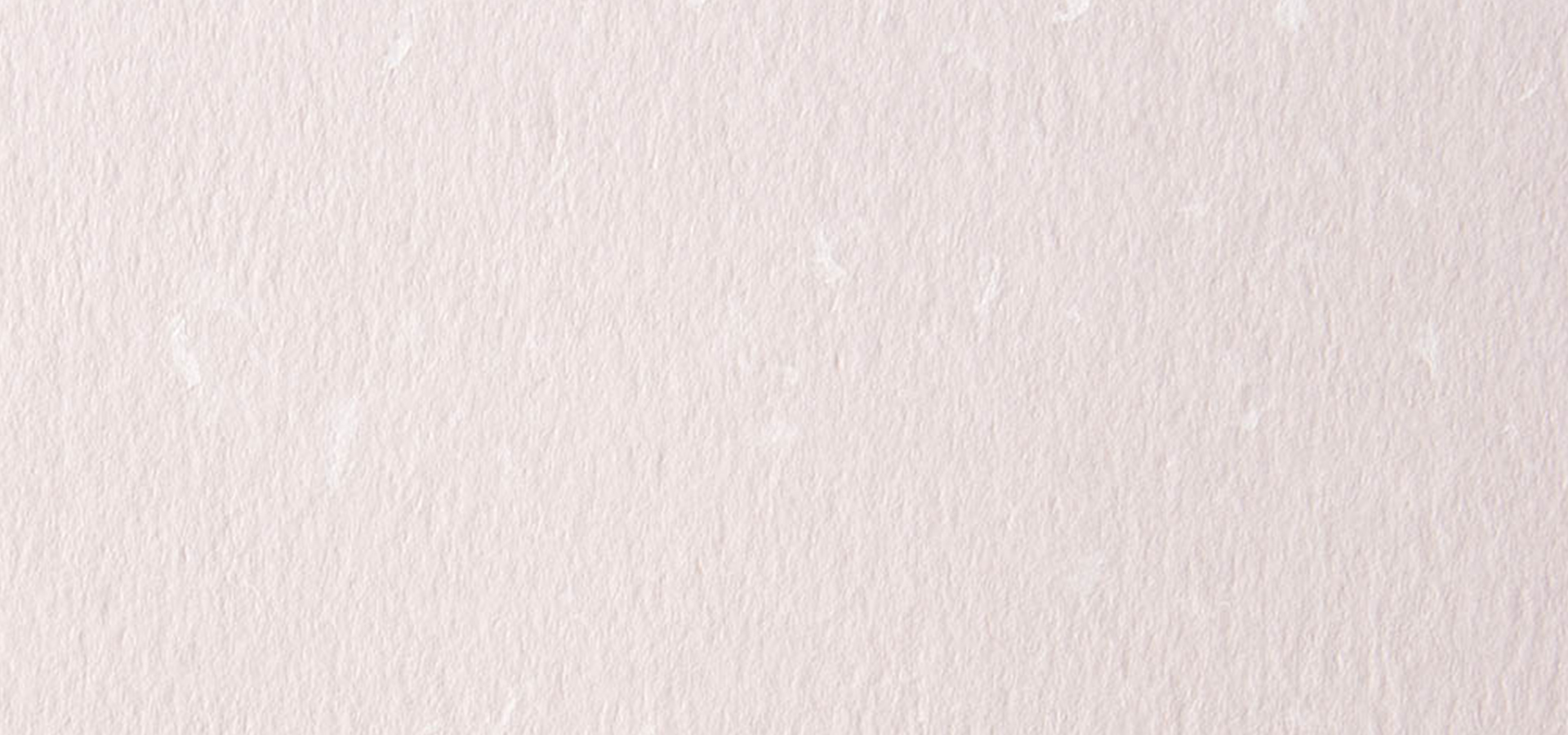 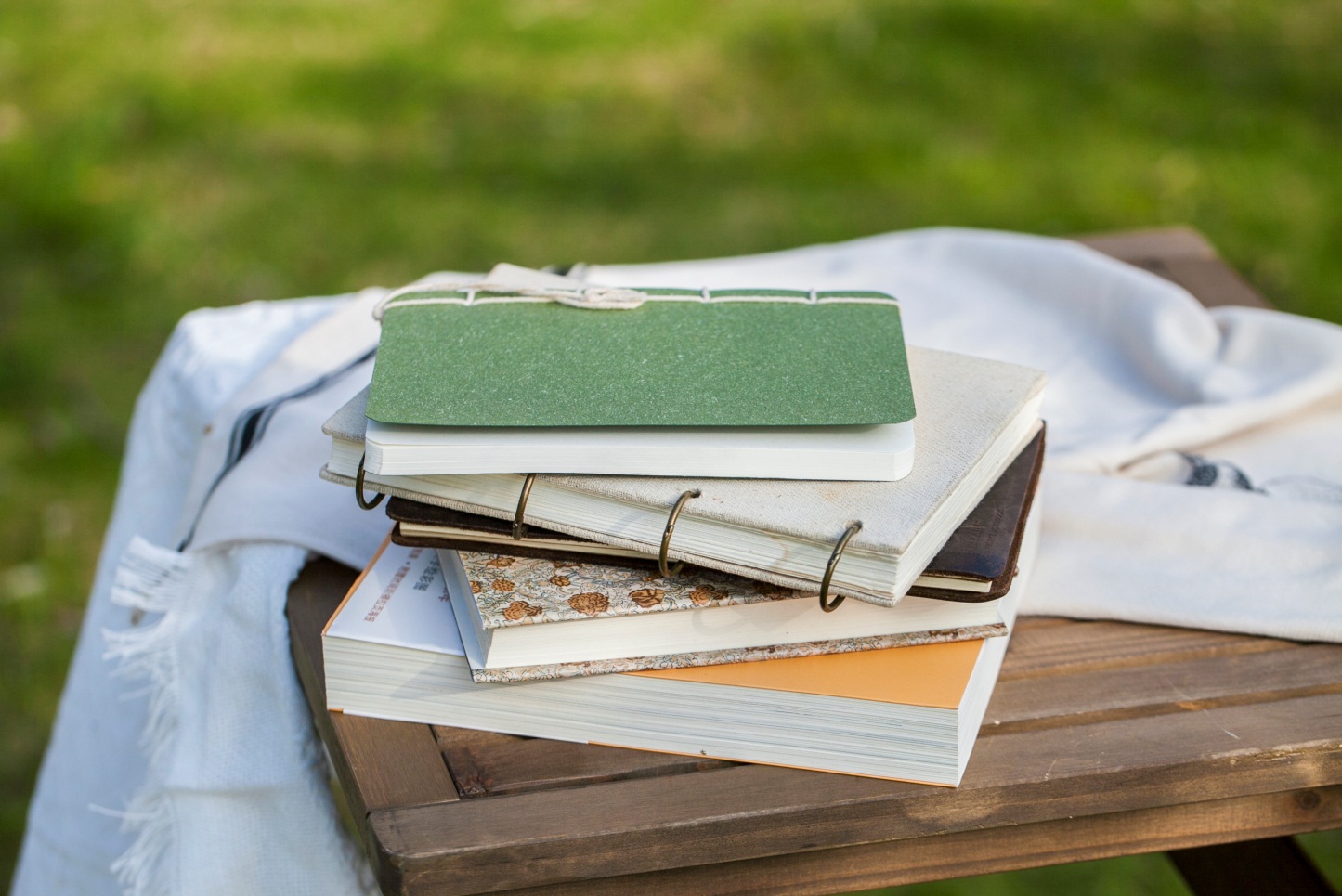 A.
Add title text
Lorem ipsum dolor sit amet, consectetuer adipiscing elit. Maecenas, Lorem ipsum dolor sit amet, consectetuer adipiscing elit. Maecenas, Lorem ipsum dolor sit amet
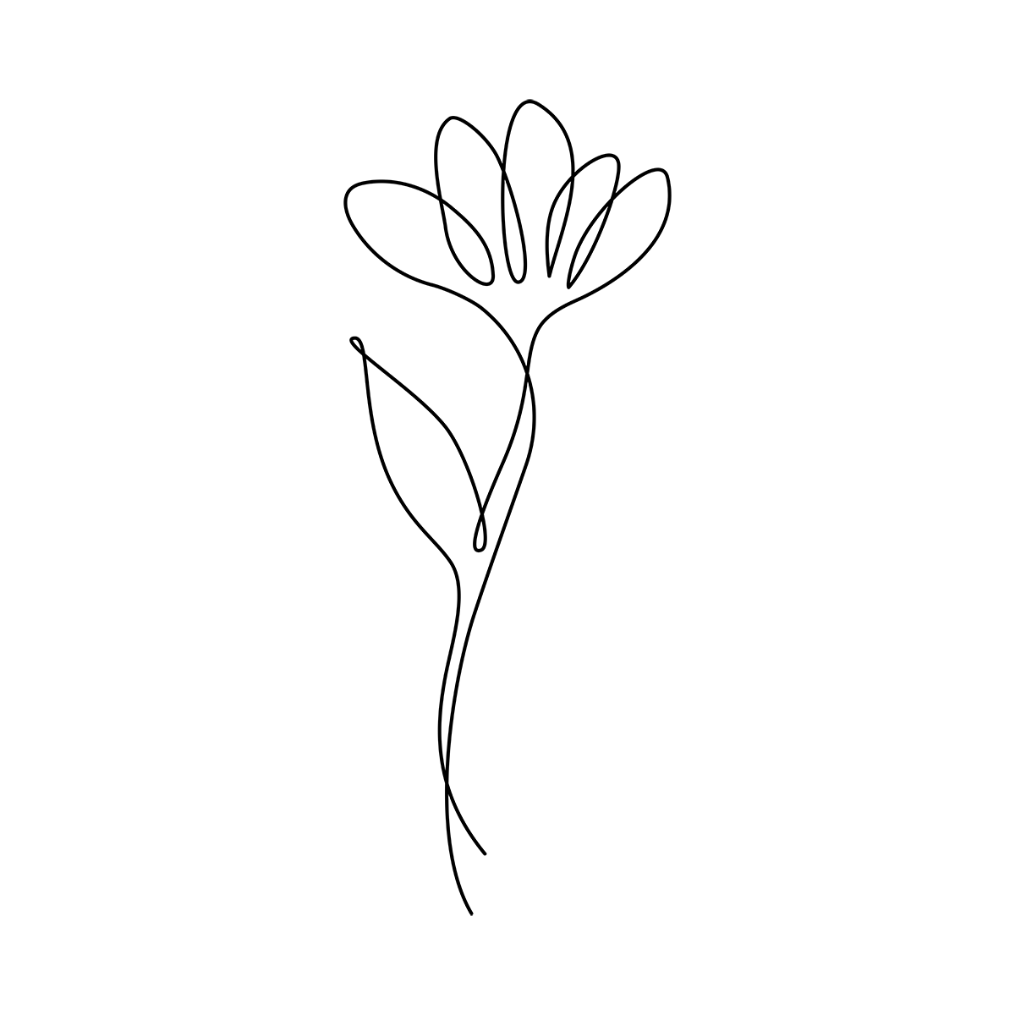 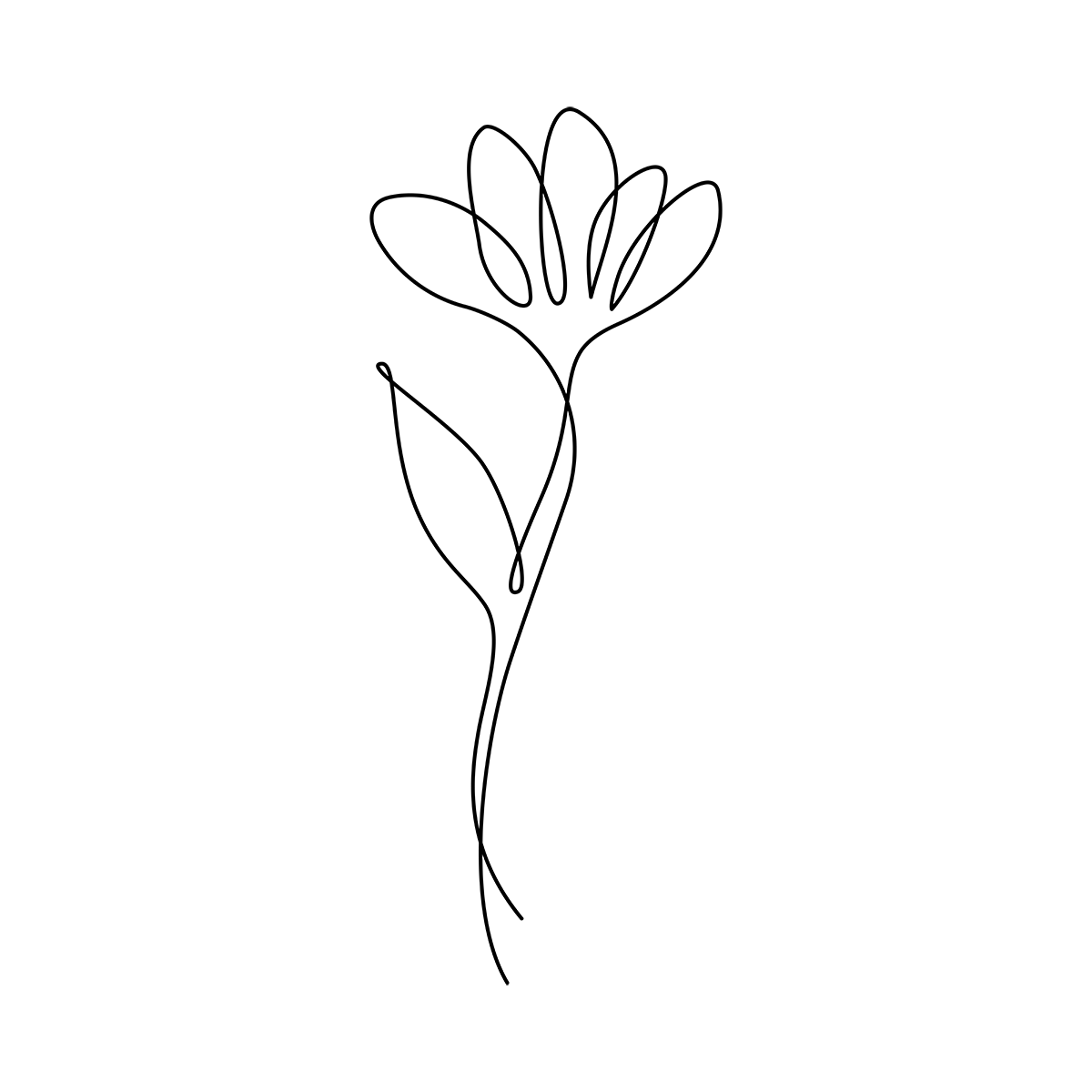 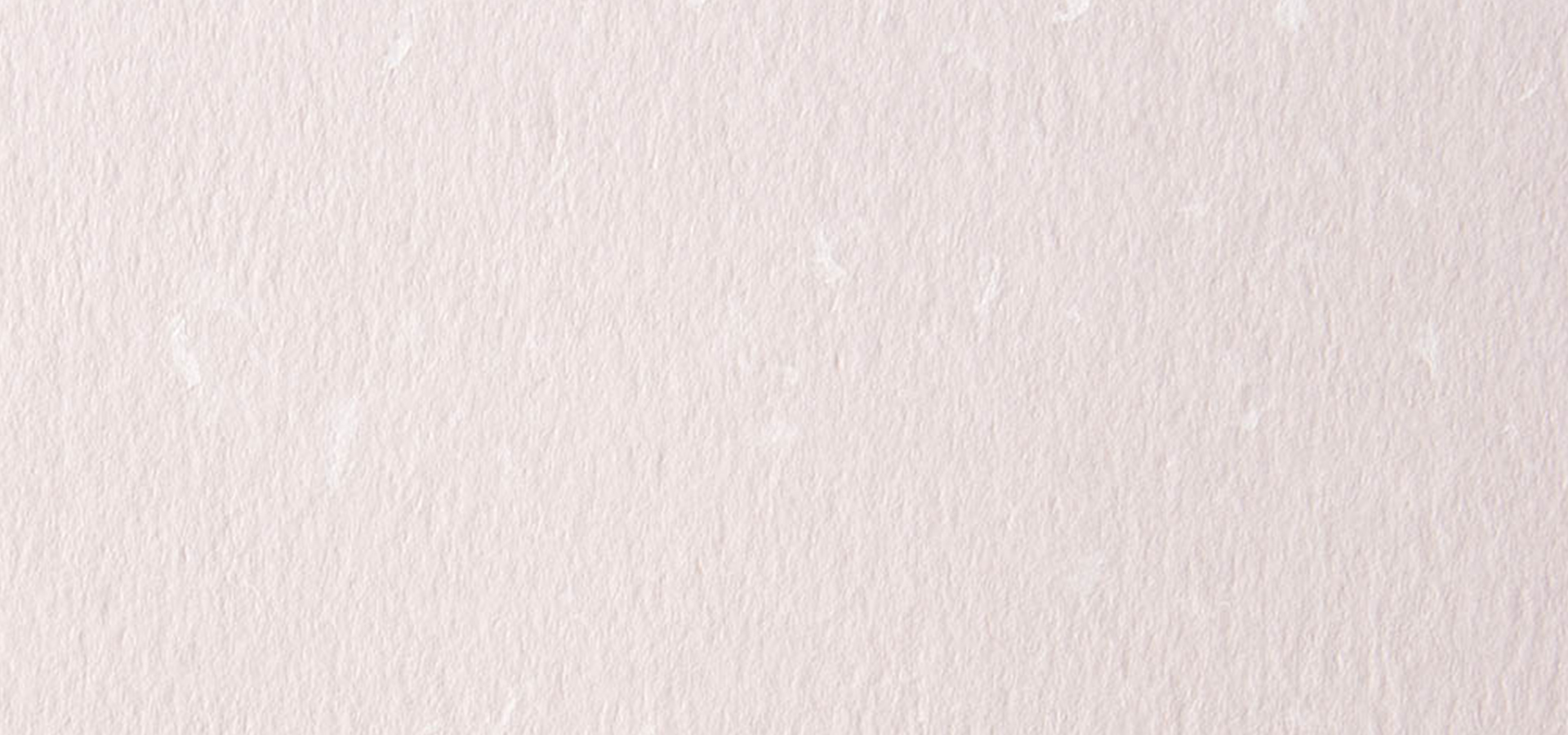 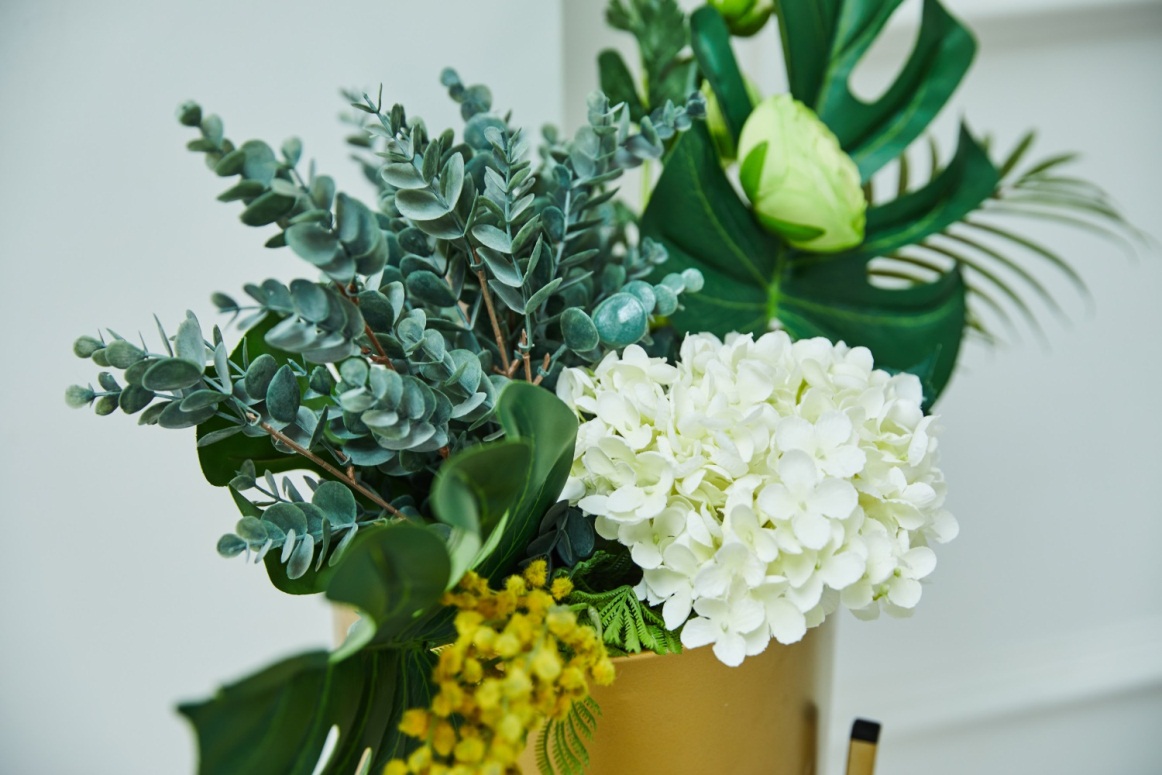 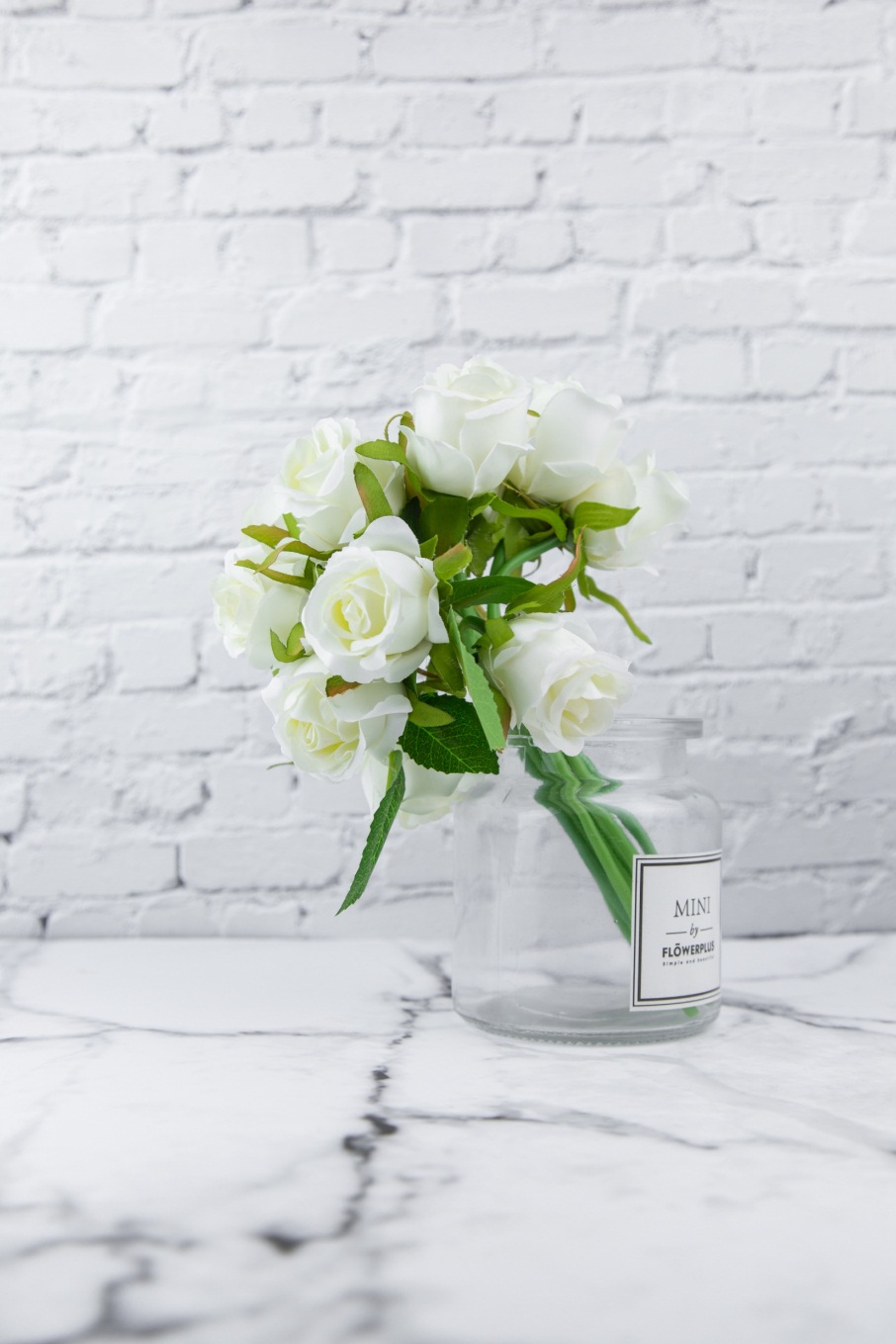 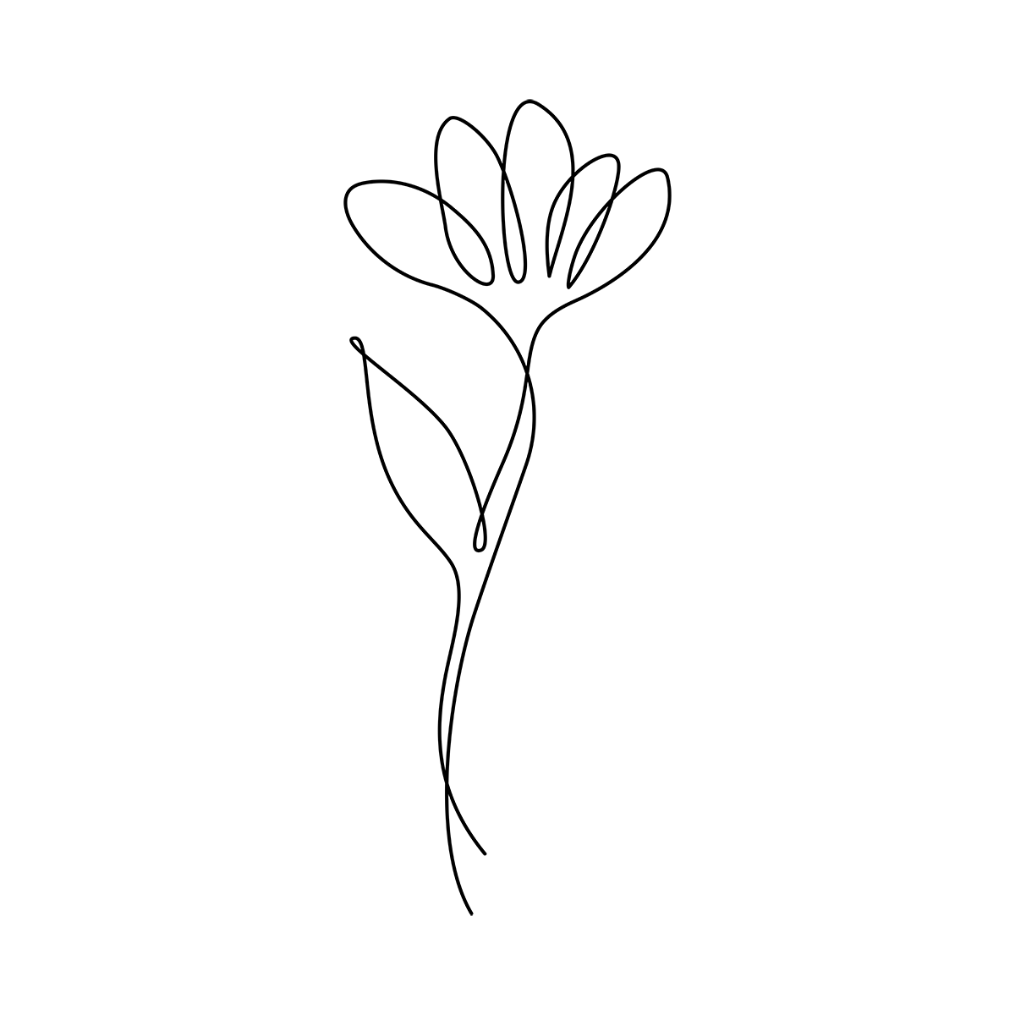 a.
Lorem ipsum dolor sit amet, consectetuer adipiscing elit. Maecenas, Lorem ipsum dolor sit amet, consectetuer adipiscing elit. Maecenas, Lorem ipsum dolor sit amet
b.
Lorem ipsum dolor sit amet, consectetuer adipiscing elit. Maecenas, Lorem ipsum dolor sit amet, consectetuer adipiscing elit. Maecenas, Lorem ipsum dolor sit amet
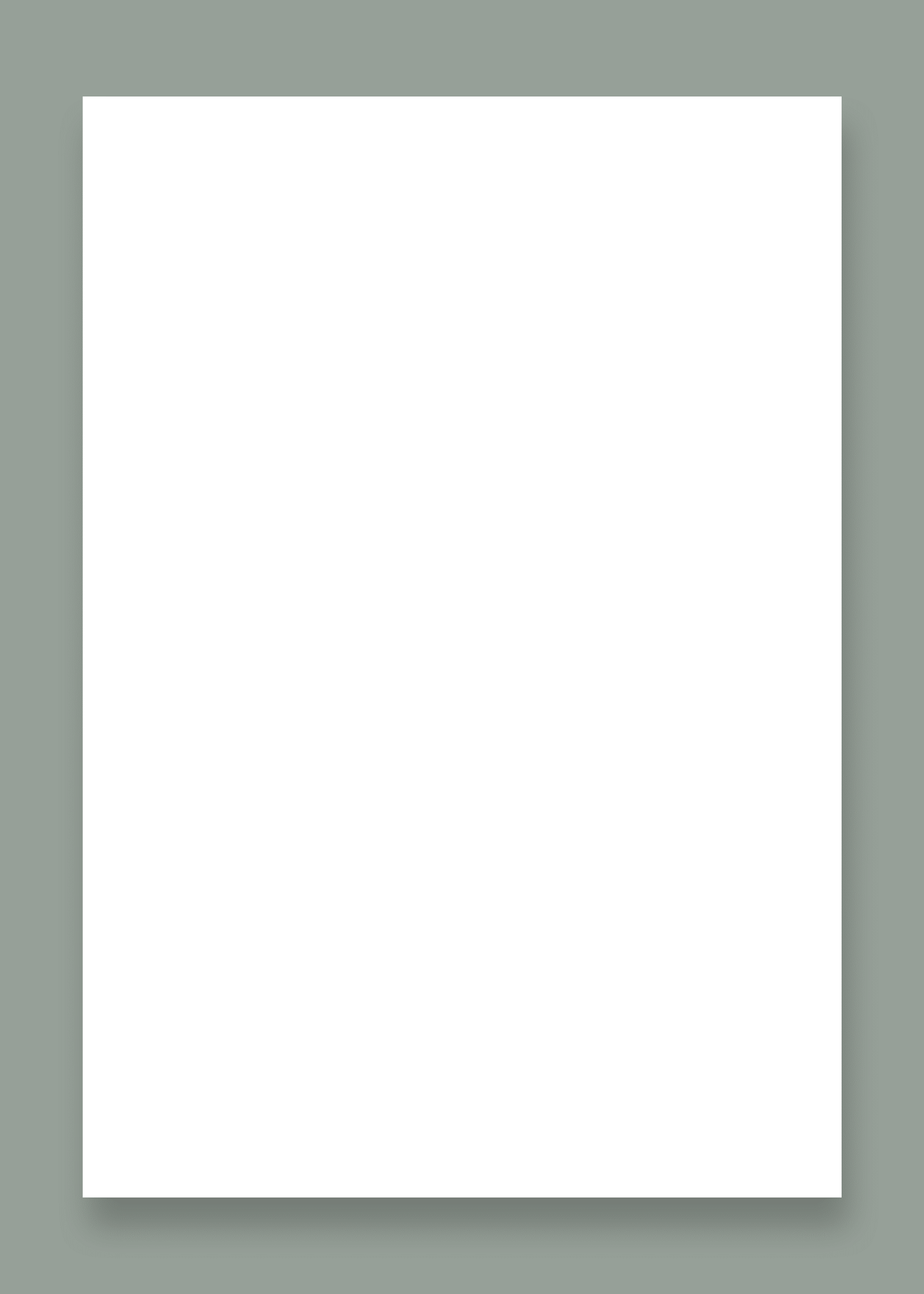 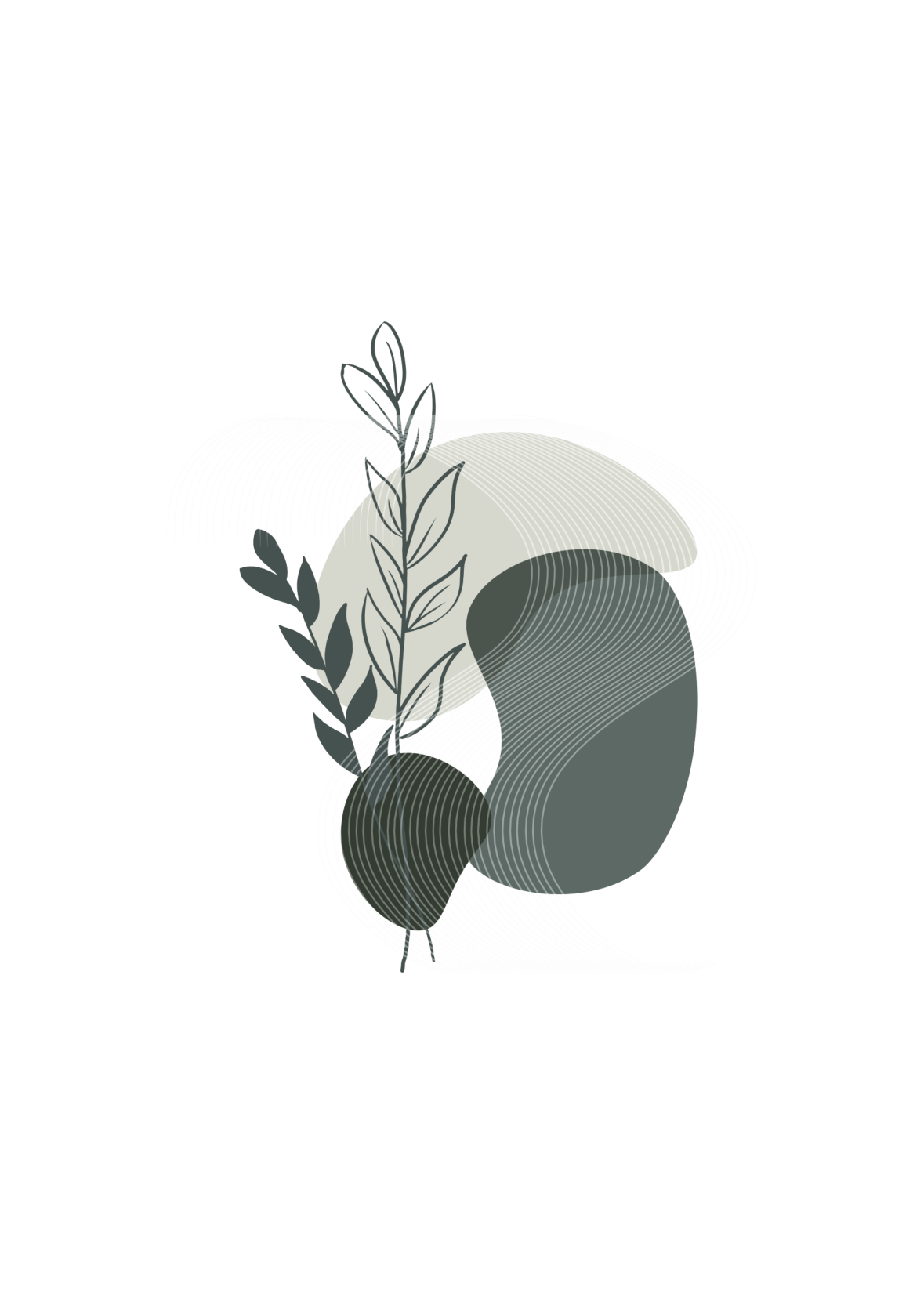 03.Add title text
Lorem ipsum dolor sit amet, consectetuer adipiscing elit. Maecenas
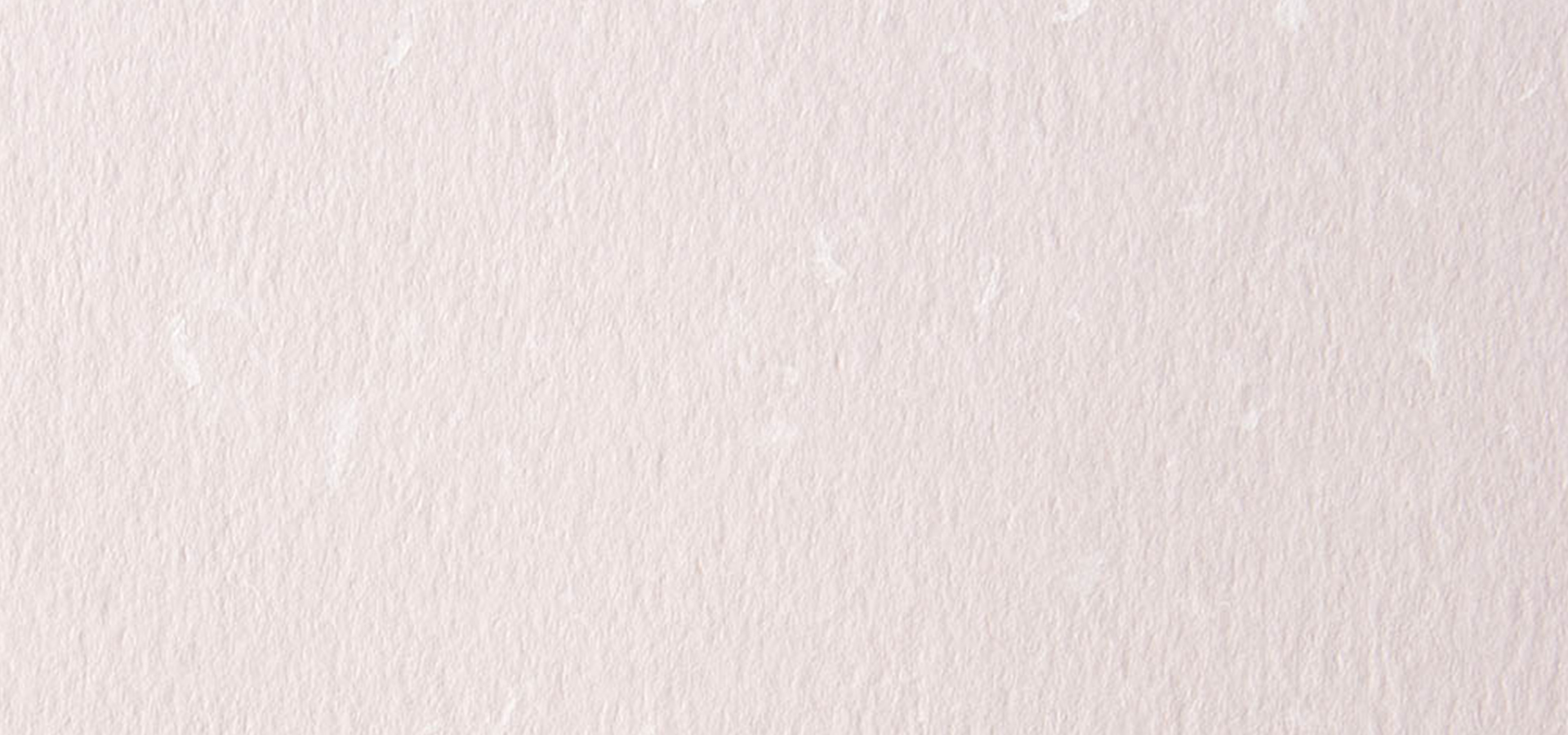 01
02
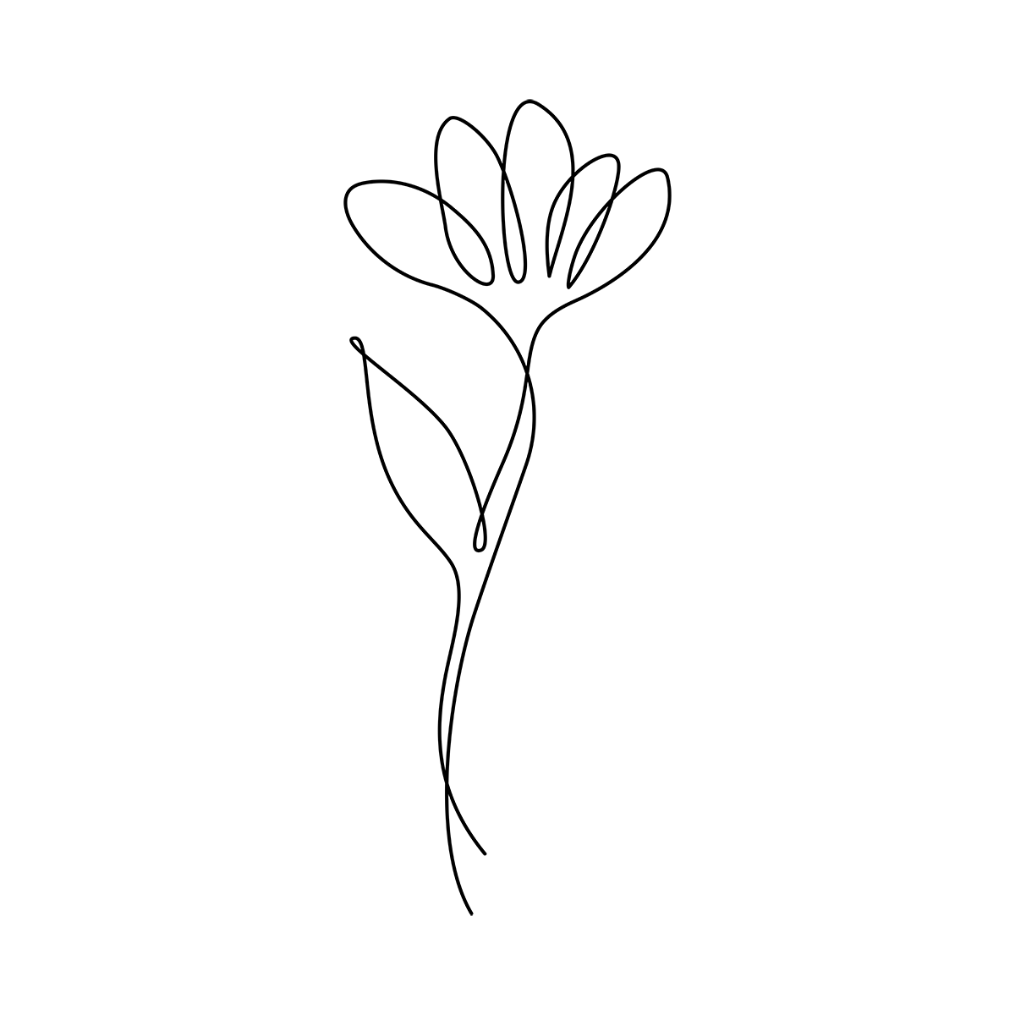 Lorem ipsum dolor sit amet, consectetuer adipiscing elit. Maecenas
Lorem ipsum dolor sit amet, consectetuer adipiscing elit. Maecenas
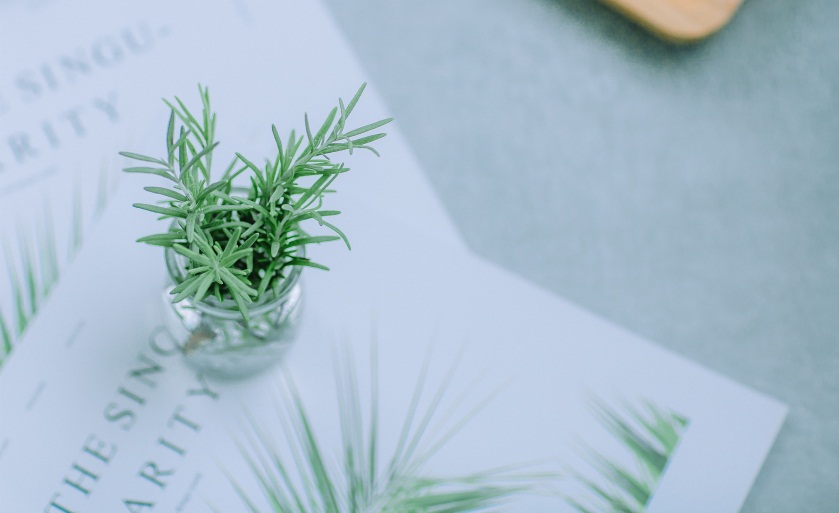 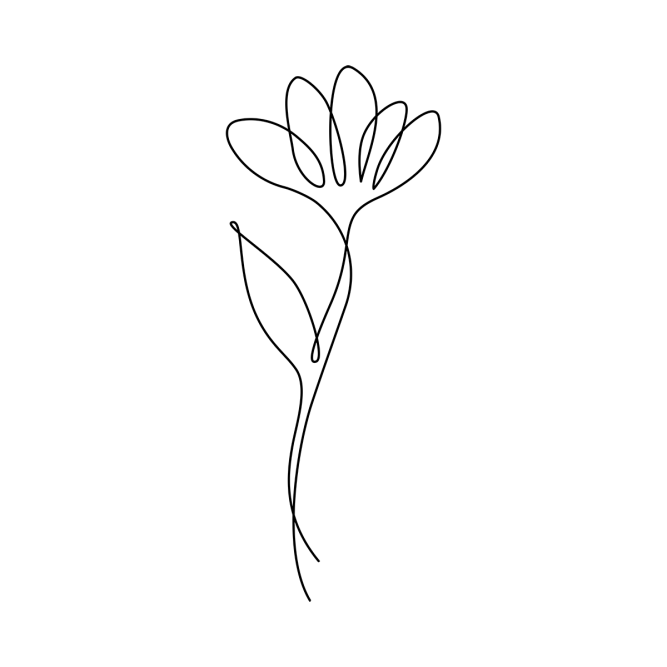 03
04
Lorem ipsum dolor sit amet, consectetuer adipiscing elit. Maecenas
Lorem ipsum dolor sit amet, consectetuer adipiscing elit. Maecenas
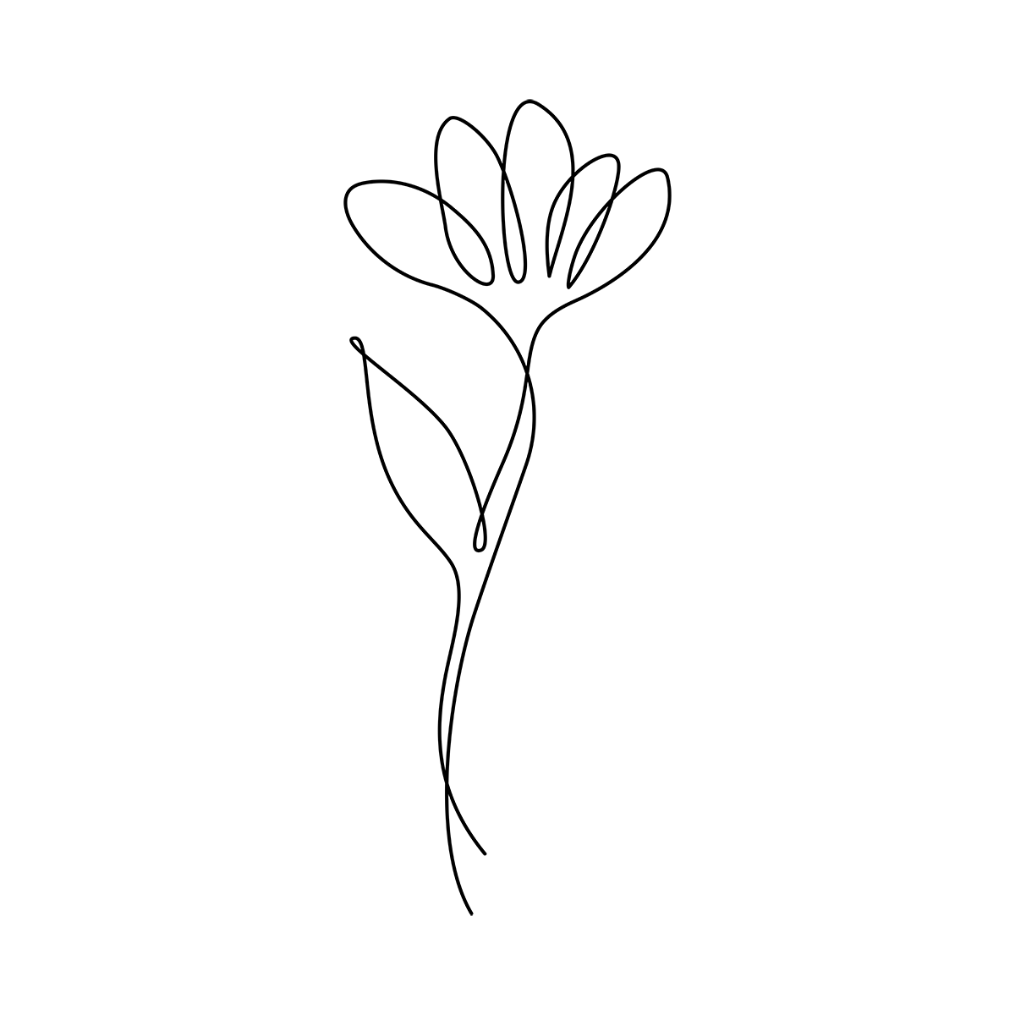 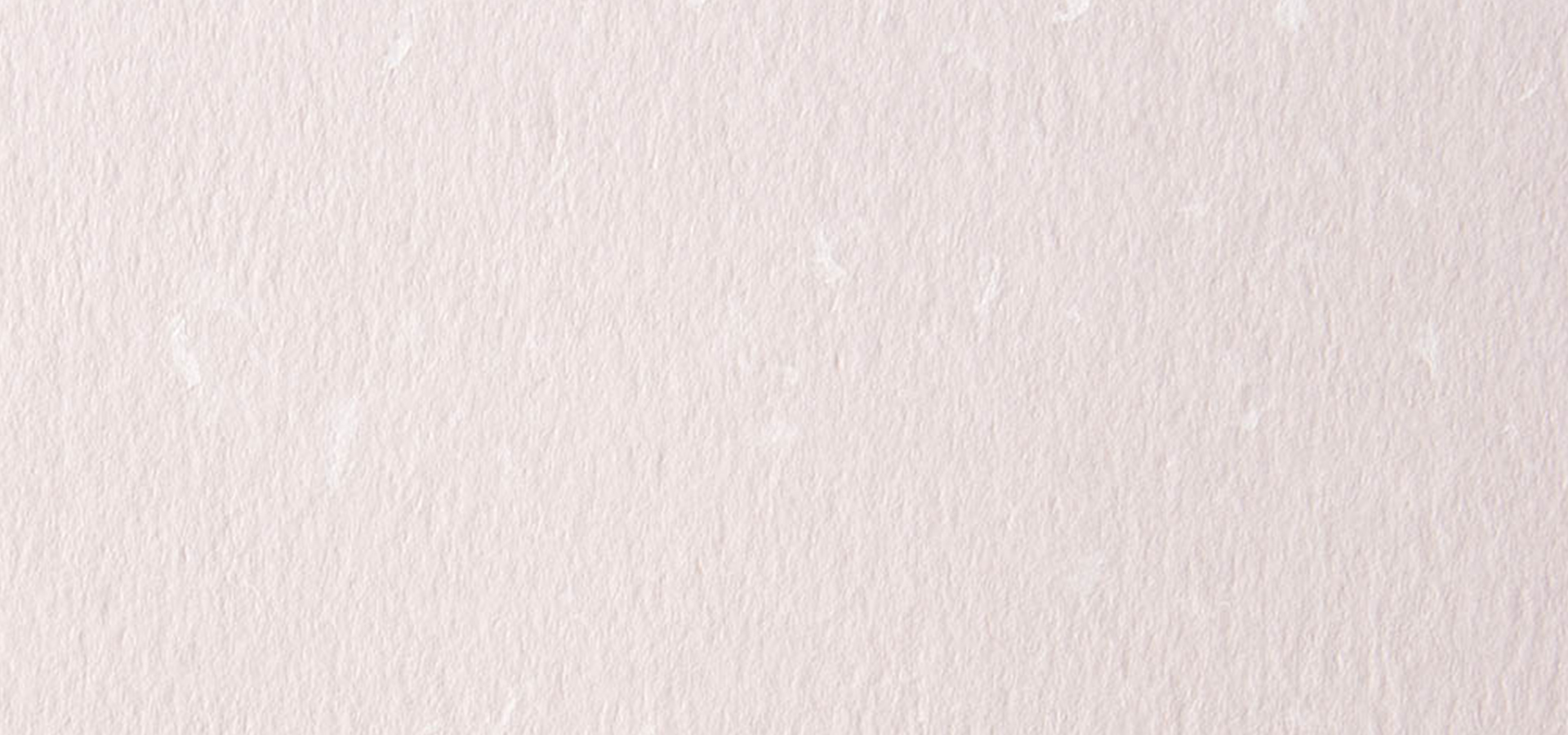 Add title text
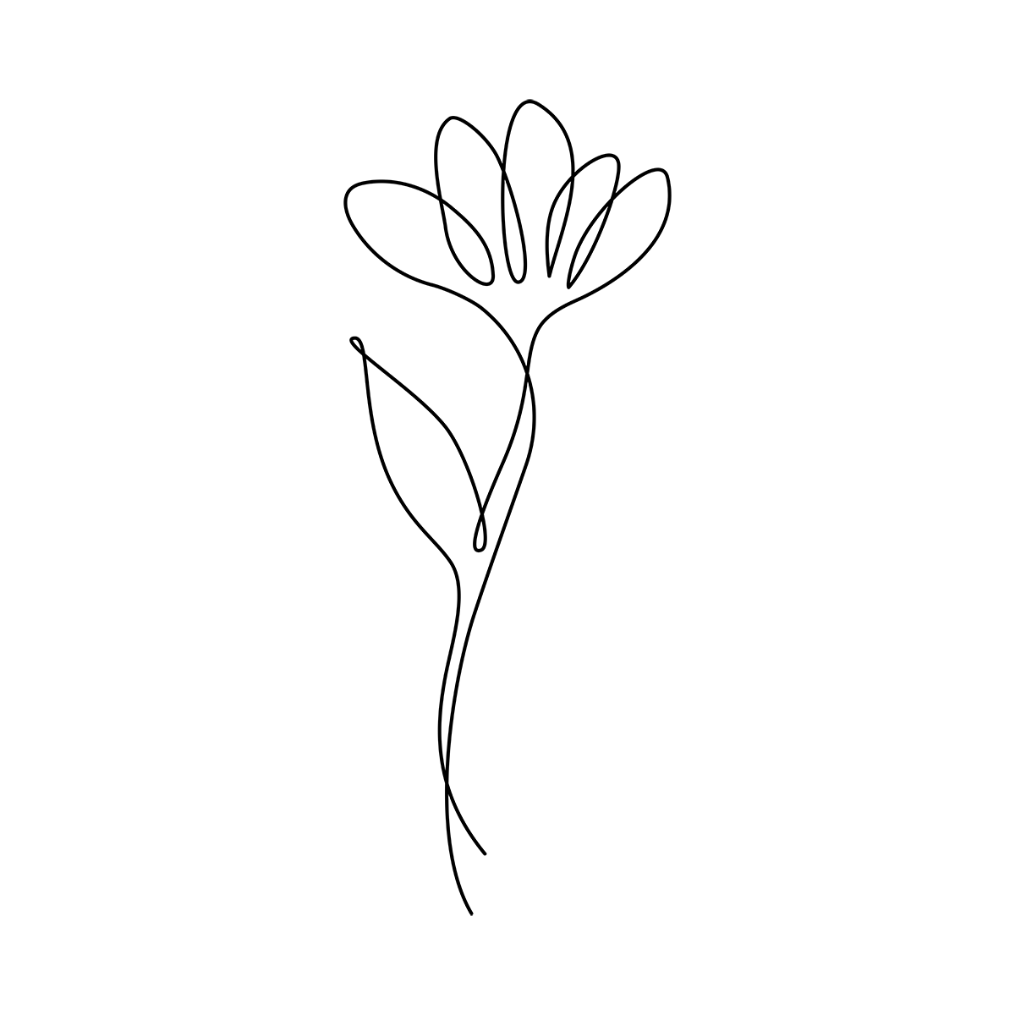 Lorem ipsum dolor sit amet, consectetuer adipiscing elit. Maecenas
Lorem ipsum dolor sit amet, consectetuer adipiscing elit. Maecenas
Lorem ipsum dolor sit amet, consectetuer adipiscing elit. Maecenas
Lorem ipsum dolor sit amet, consectetuer adipiscing elit. Maecenas
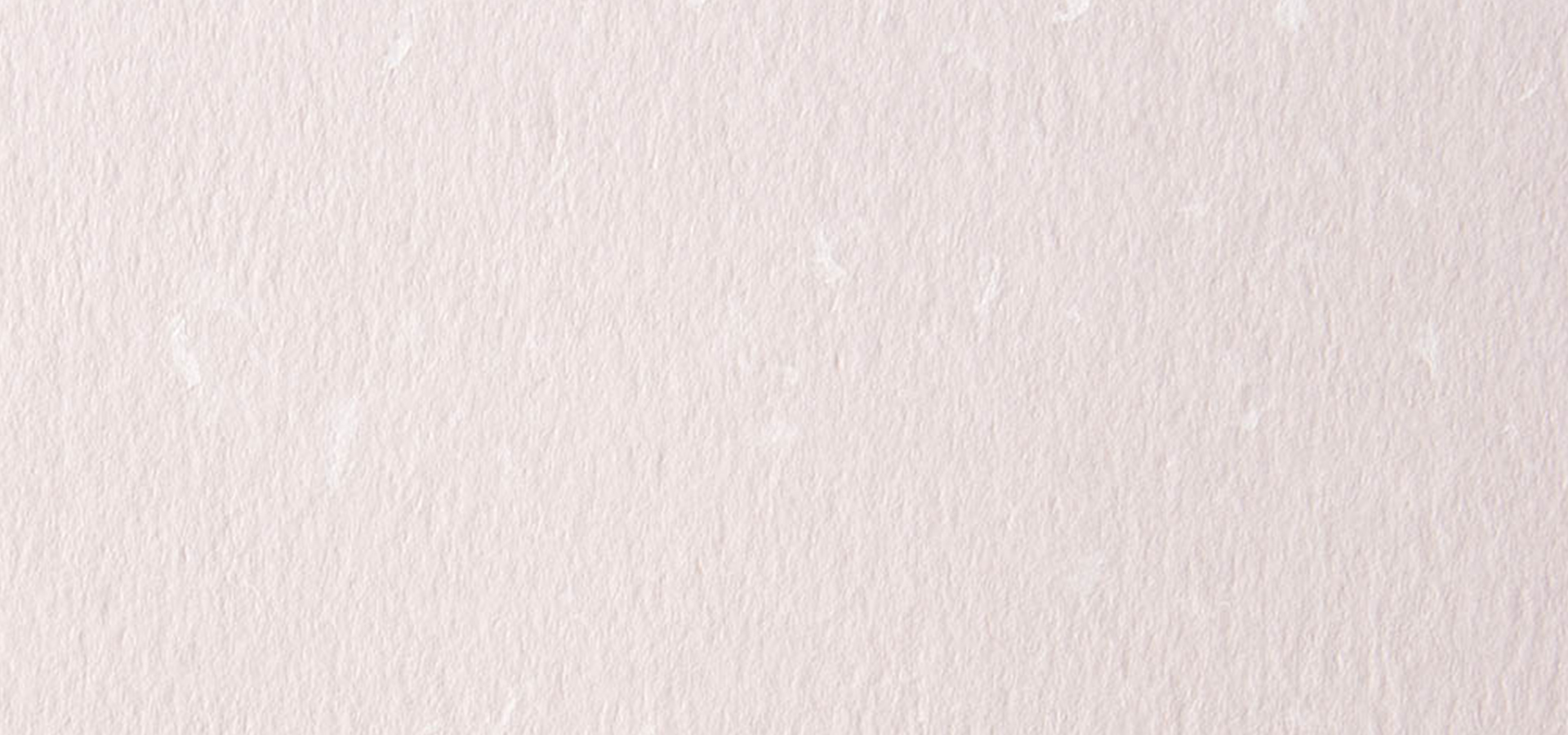 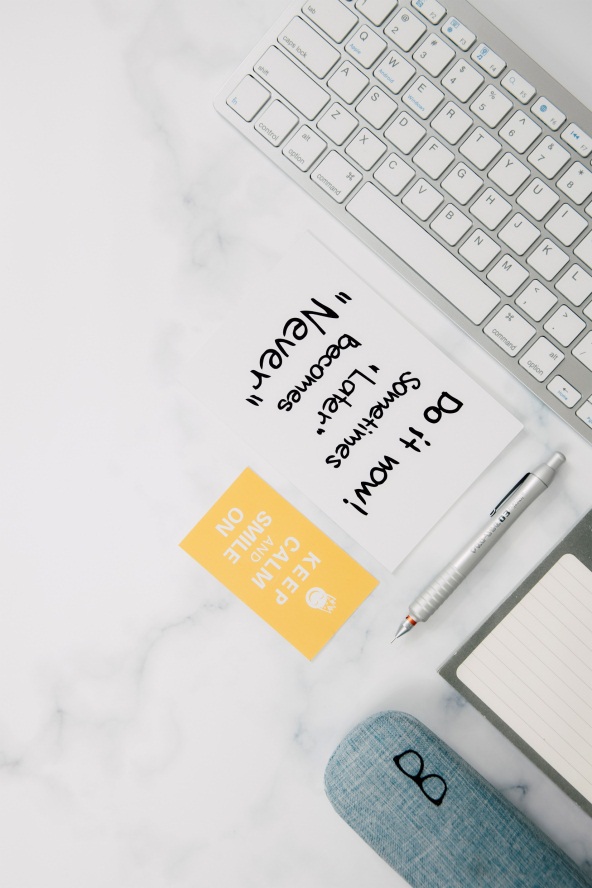 c.
a.
Lorem ipsum dolor sit amet, consectetuer adipiscing elit. Maecenas, Lorem ipsum dolor sit amet, consectetuer adipiscing elit. Maecenas, Lorem ipsum dolor sit amet
Lorem ipsum dolor sit amet, consectetuer adipiscing elit. Maecenas, Lorem ipsum dolor sit amet, consectetuer adipiscing elit. Maecenas, Lorem ipsum dolor sit amet
b.
d.
Lorem ipsum dolor sit amet, consectetuer adipiscing elit. Maecenas, Lorem ipsum dolor sit amet, consectetuer adipiscing elit. Maecenas, Lorem ipsum dolor sit amet
Lorem ipsum dolor sit amet, consectetuer adipiscing elit. Maecenas, Lorem ipsum dolor sit amet, consectetuer adipiscing elit. Maecenas, Lorem ipsum dolor sit amet
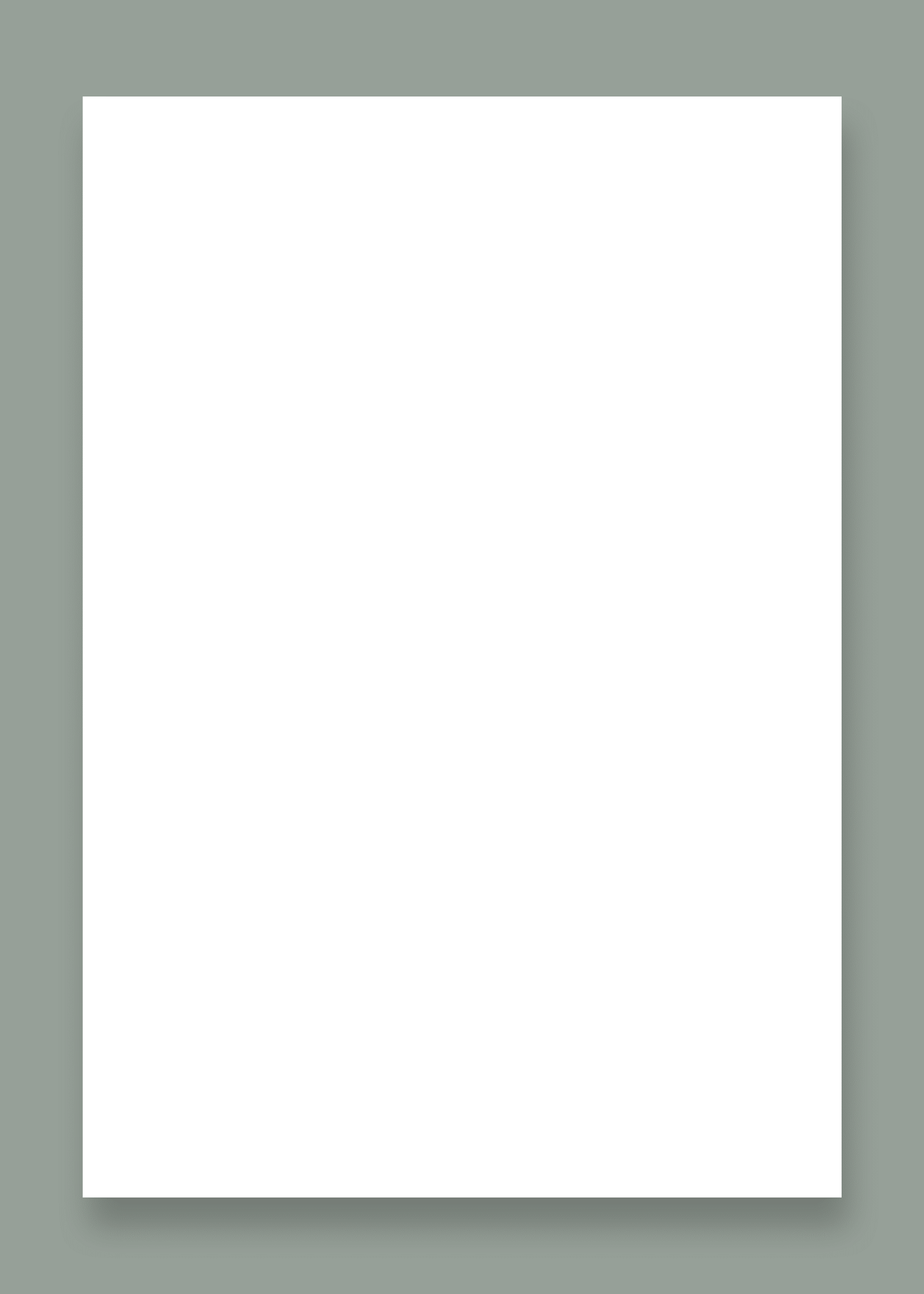 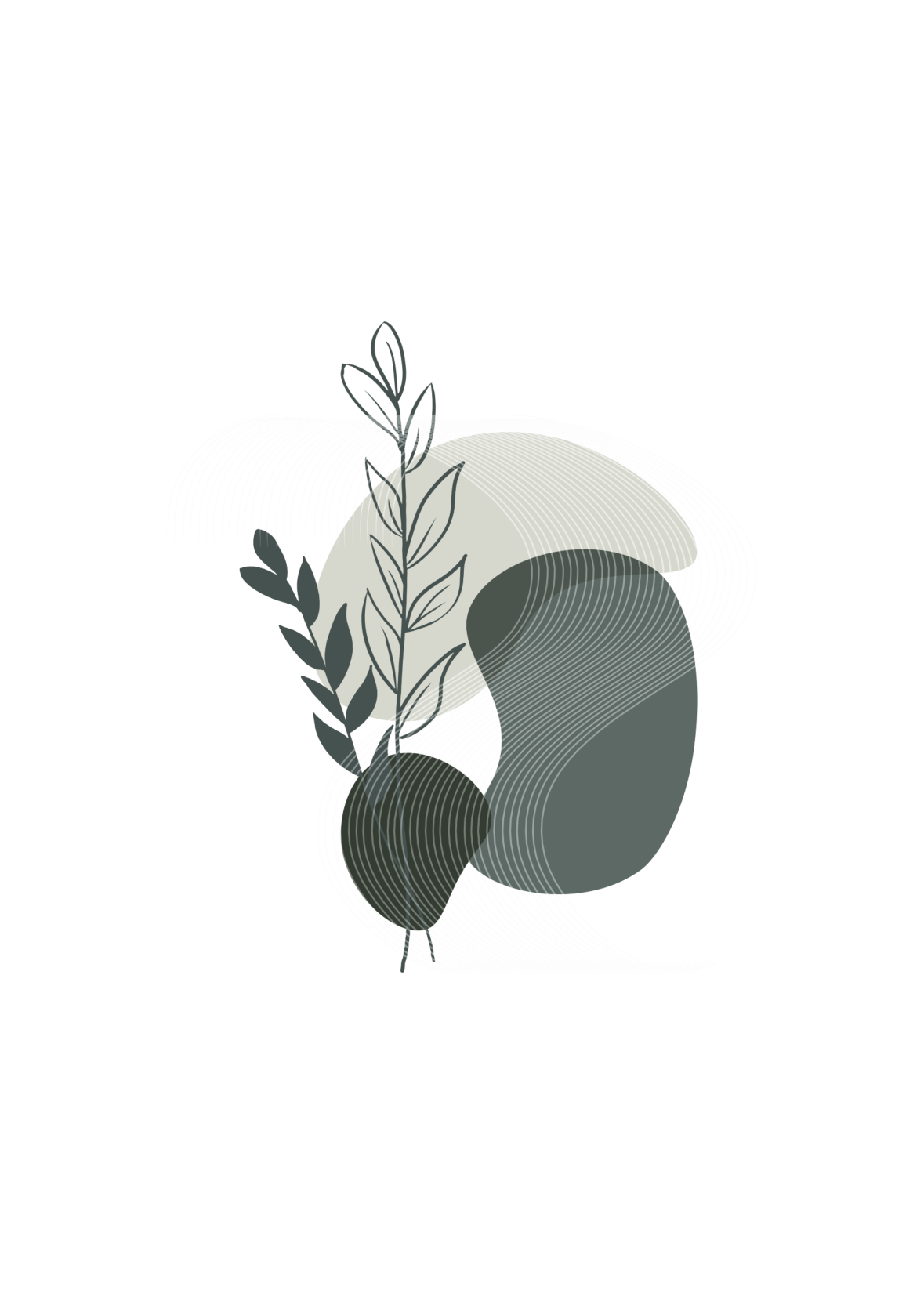 04.Add title text
Lorem ipsum dolor sit amet, consectetuer adipiscing elit. Maecenas
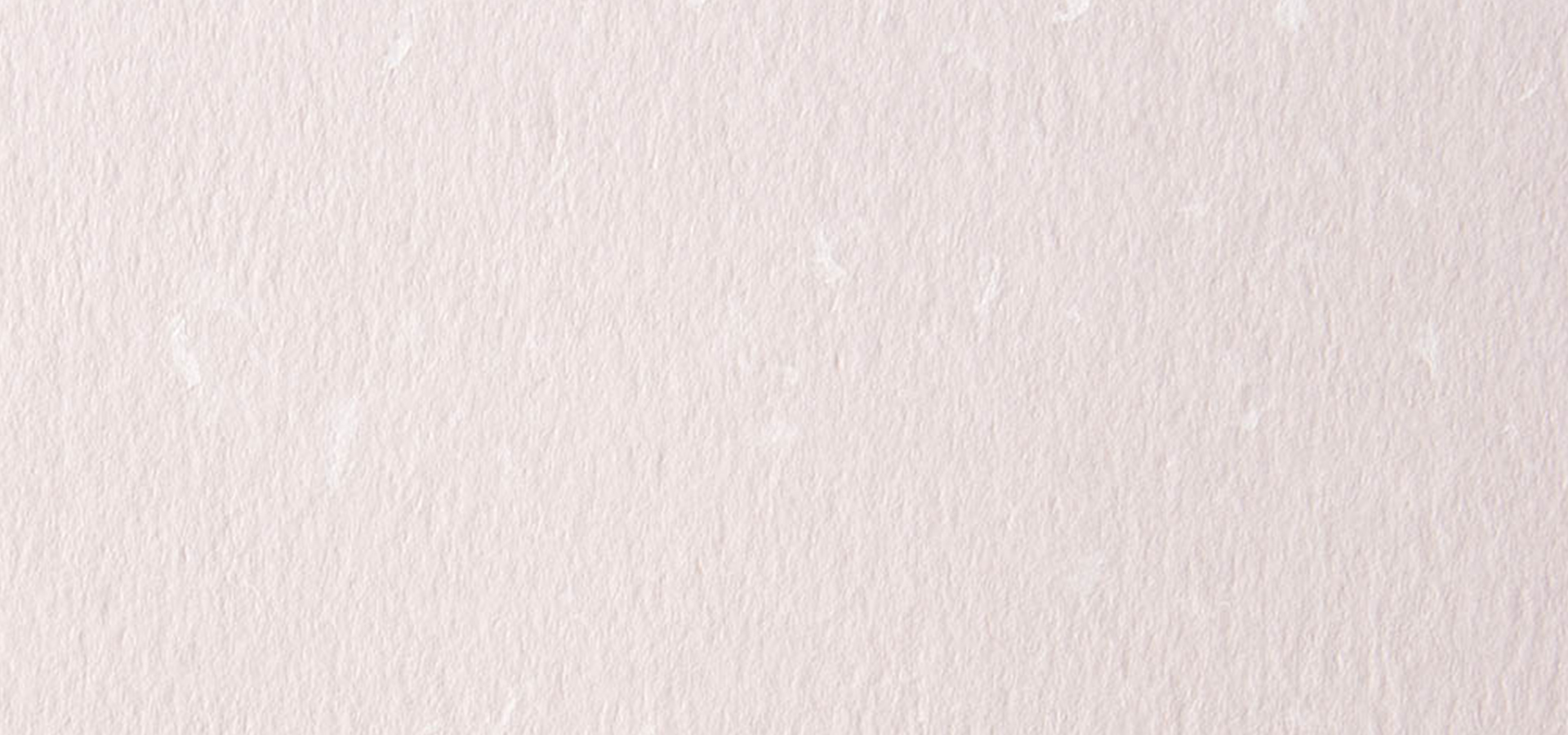 Lorem ipsum dolor sit amet, consectetuer adipiscing elit. Maecenas
Lorem ipsum dolor sit amet, consectetuer adipiscing elit. Maecenas
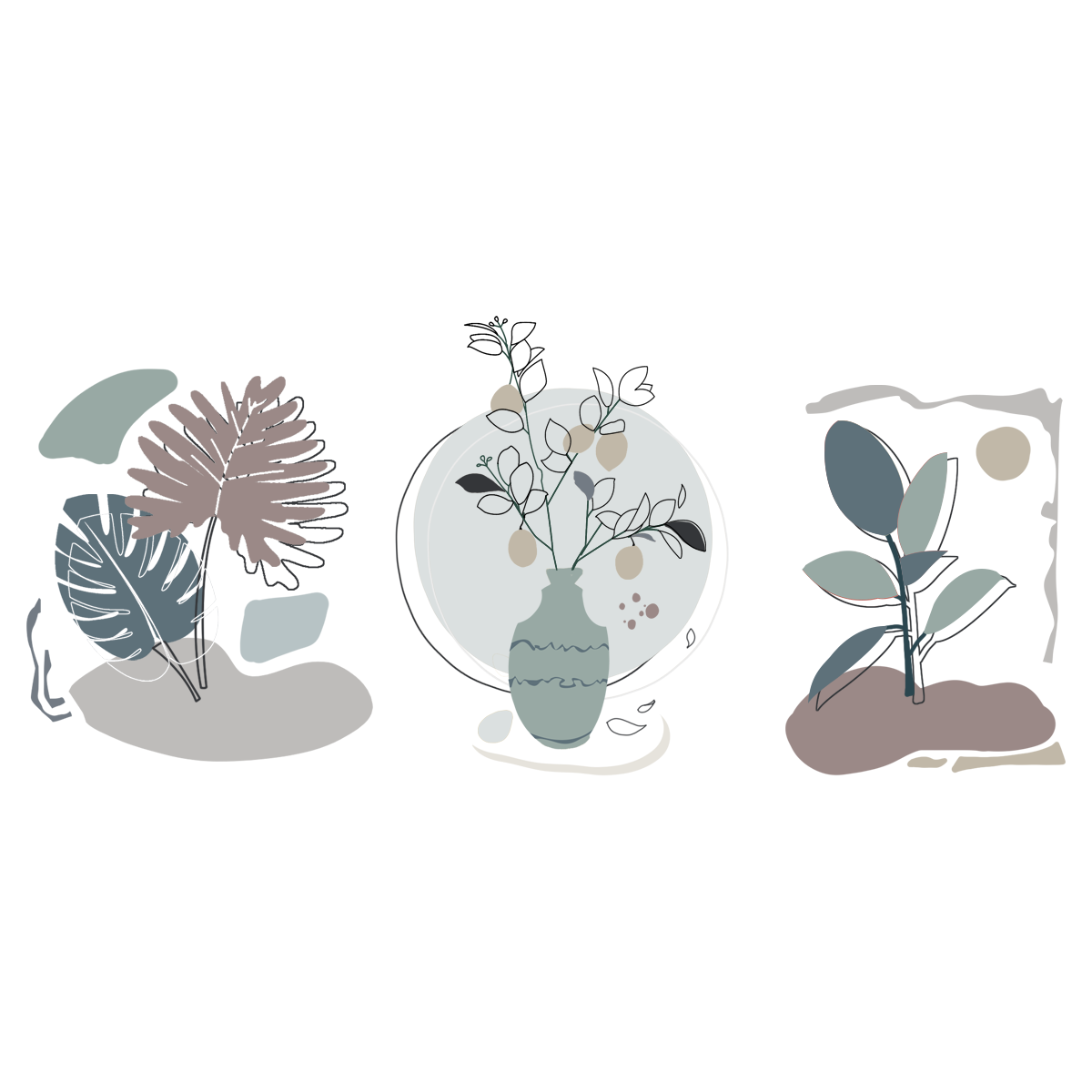 Lorem ipsum dolor sit amet, consectetuer adipiscing elit. Maecenas
Lorem ipsum dolor sit amet, consectetuer adipiscing elit. Maecenas
Lorem ipsum dolor sit amet, consectetuer adipiscing elit. Maecenas
Lorem ipsum dolor sit amet, consectetuer adipiscing elit. Maecenas
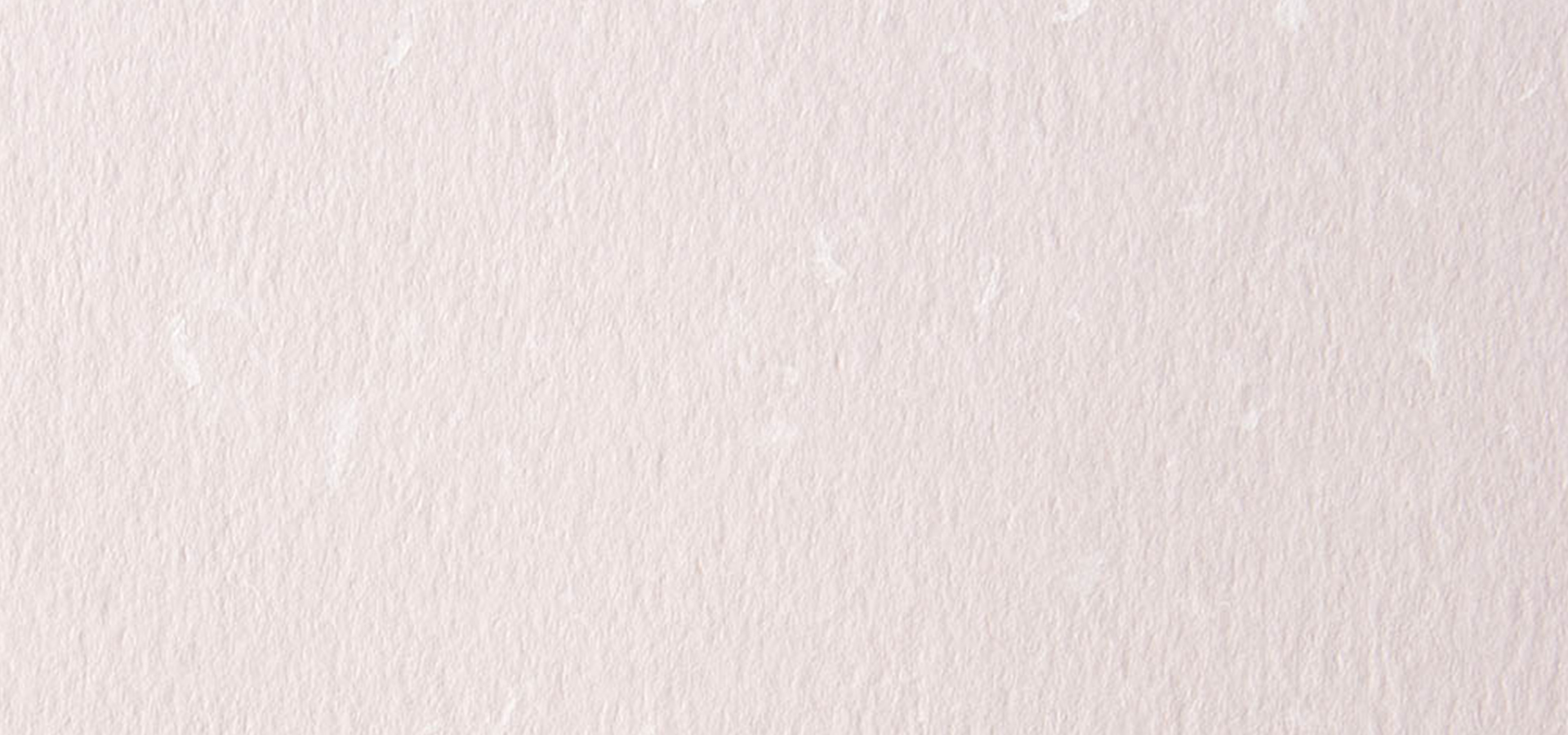 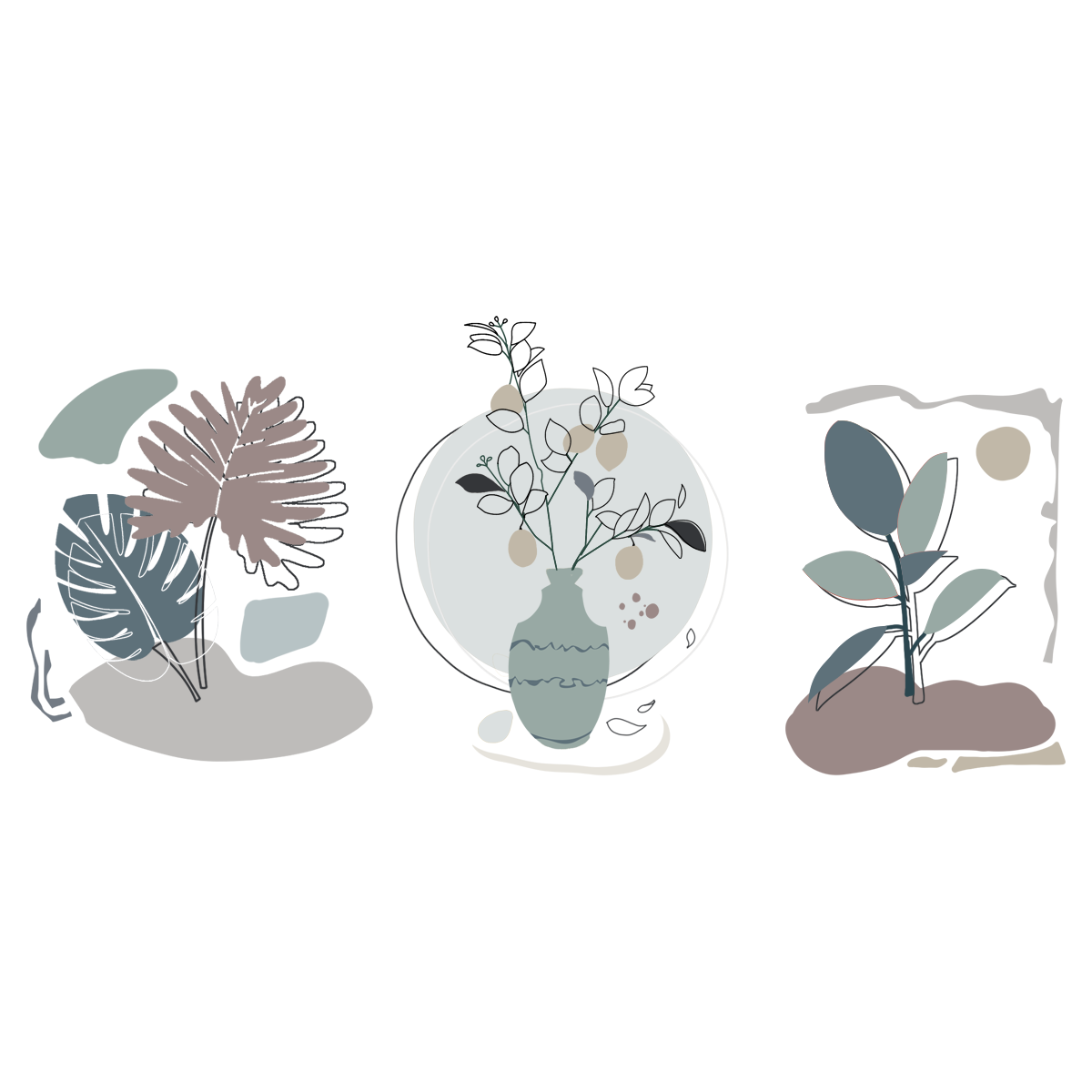 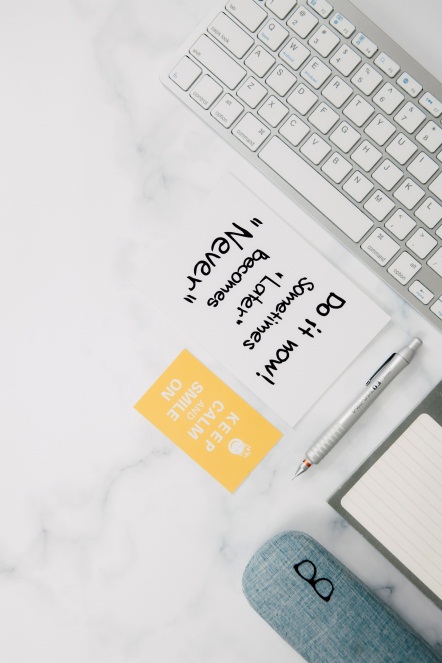 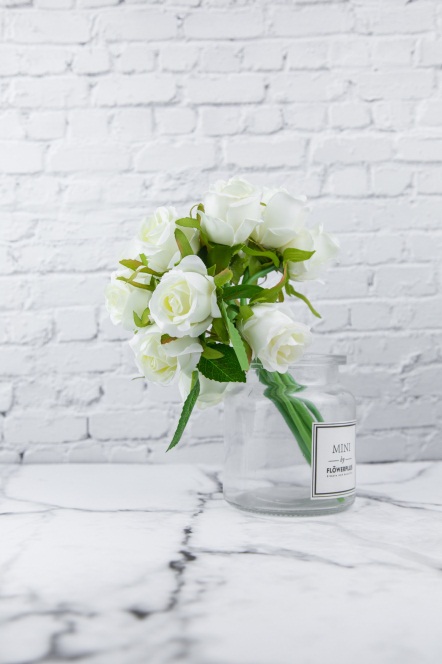 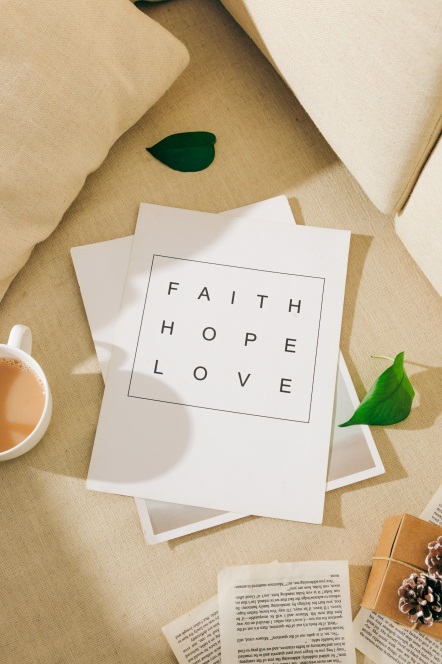 150,000
Lorem ipsum dolor sit amet, consectetuer adipiscing elit. Maecenas, Lorem ipsum dolor sit amet, consectetuer adipiscing elit. Maecenas, Lorem ipsum dolor sit amet
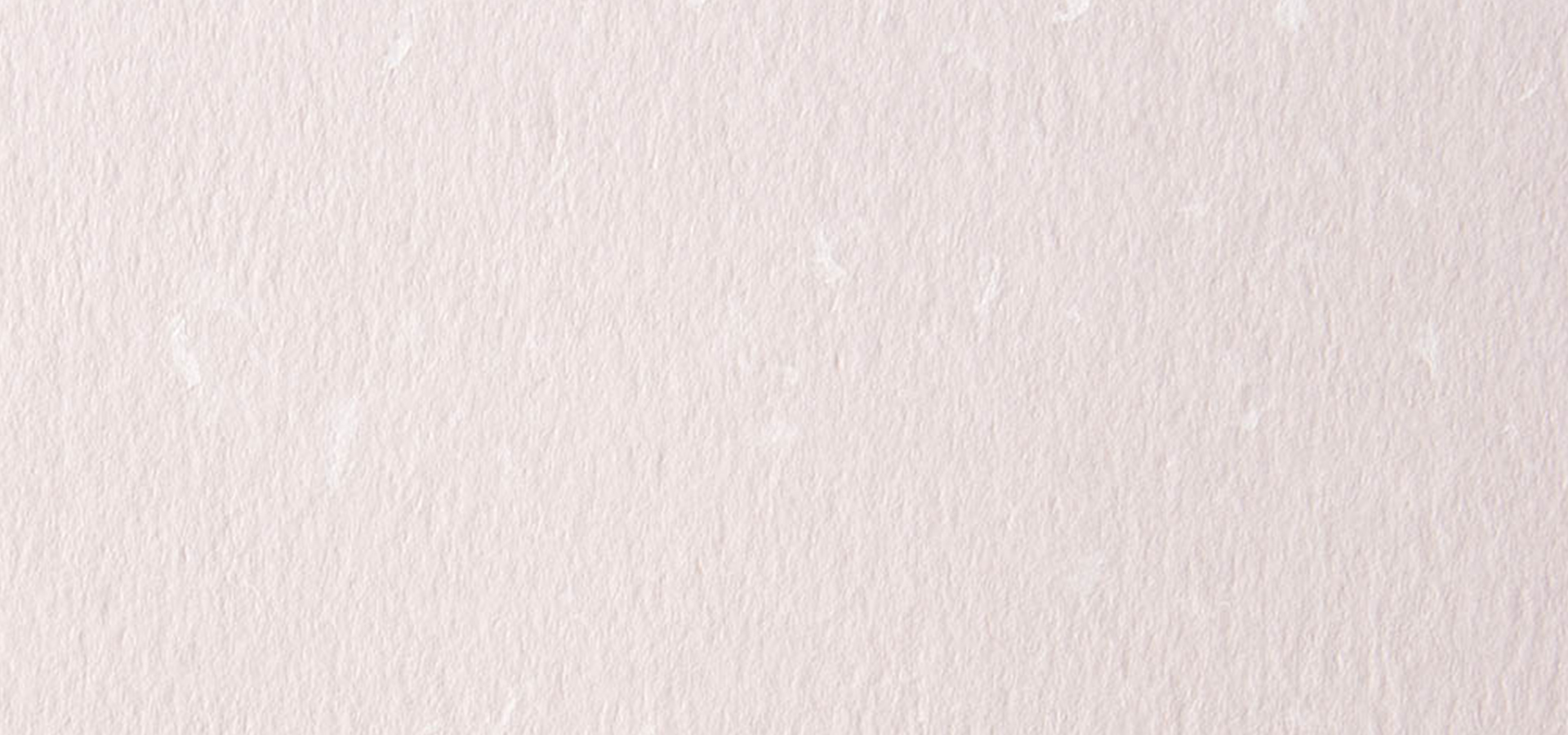 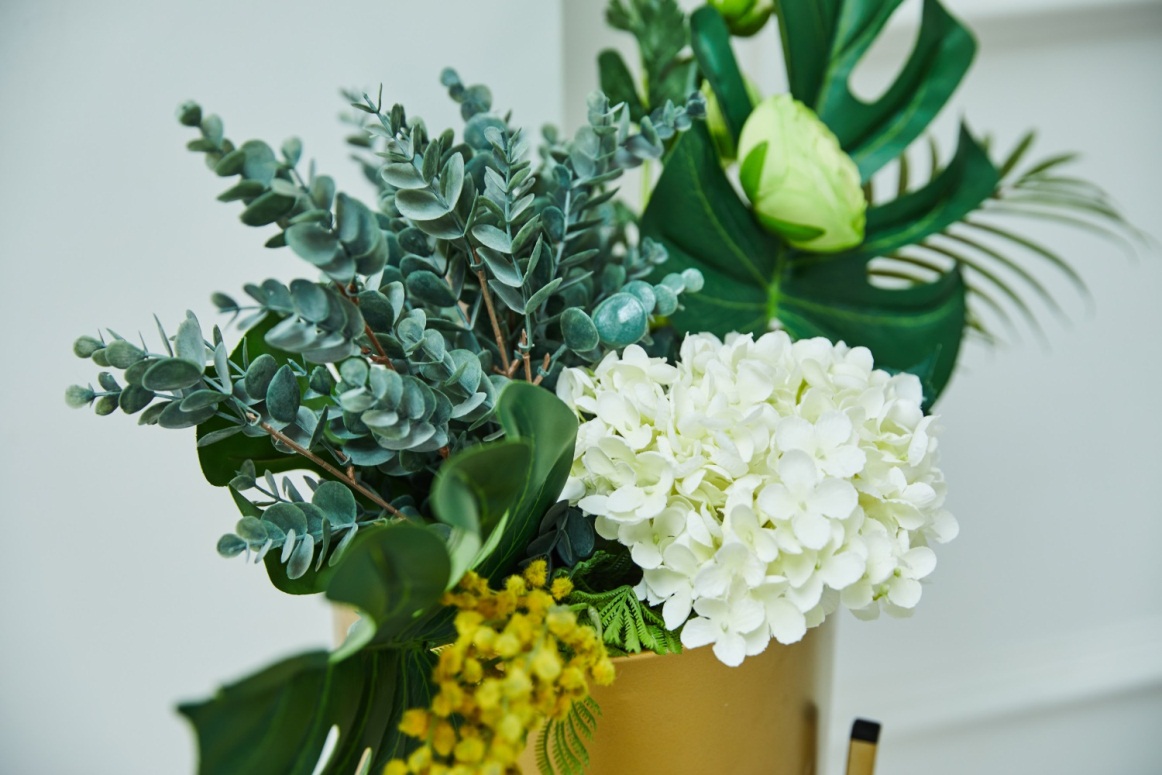 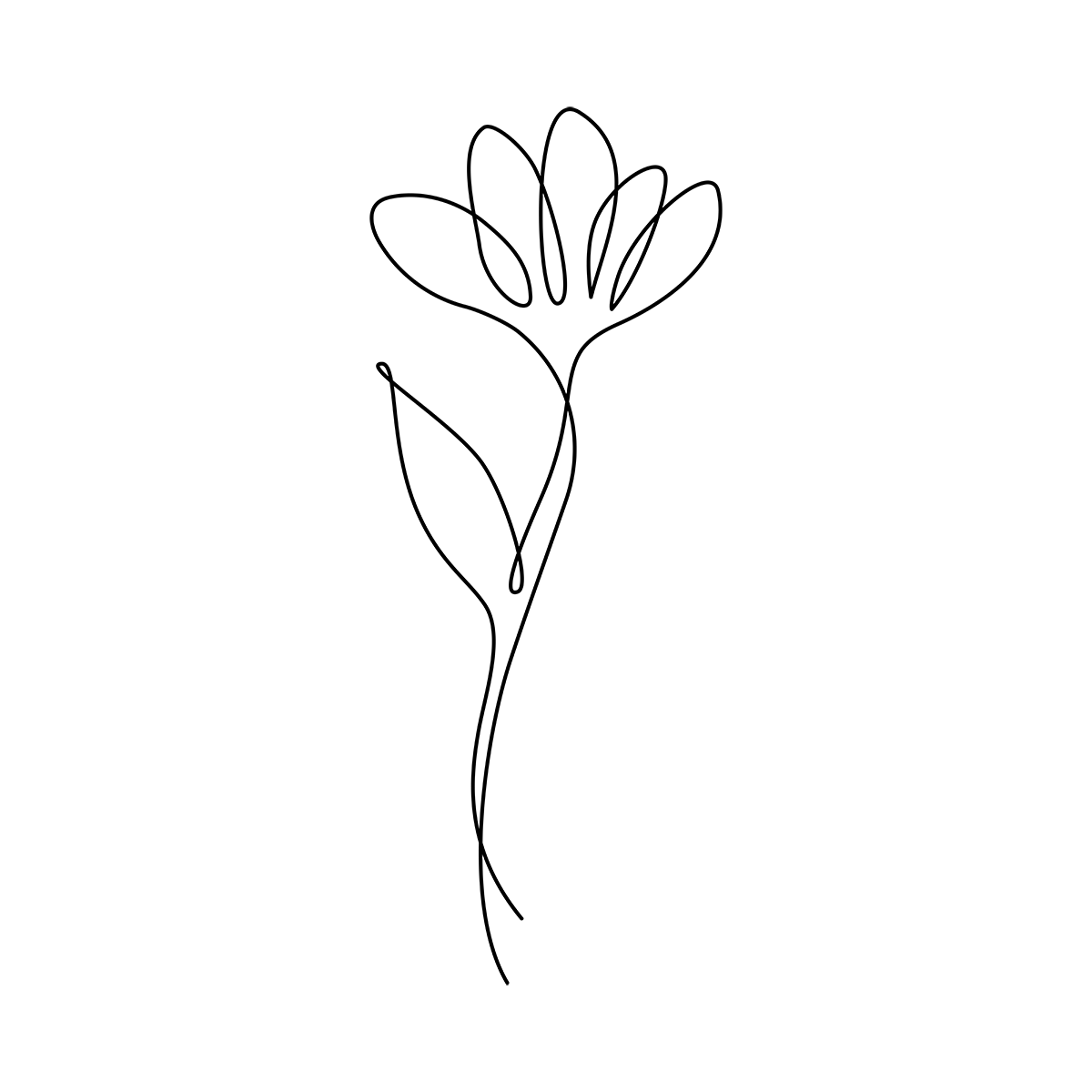 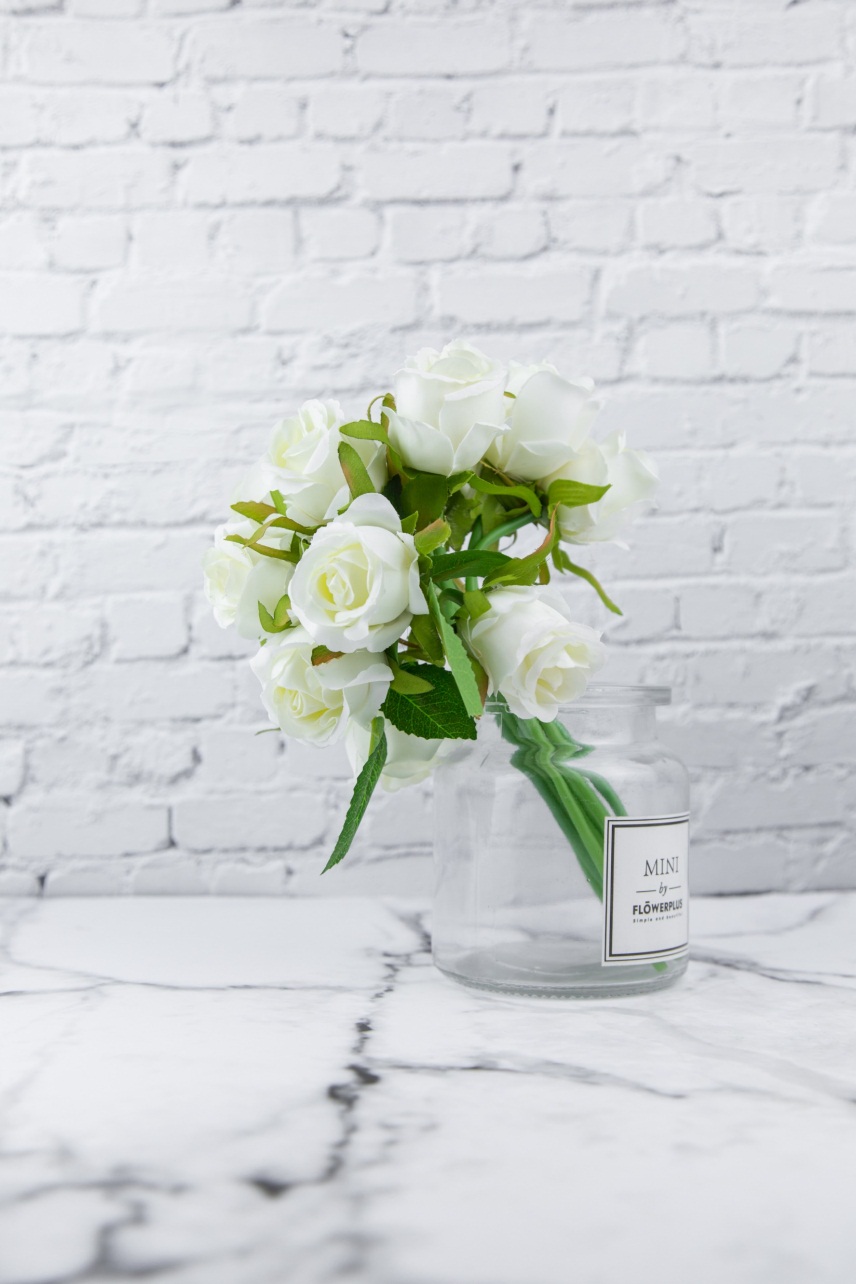 Business
Lorem ipsum dolor sit amet, consectetuer adipiscing elit. Maecenas, Lorem ipsum dolor sit amet, consectetuer adipiscing elit. Maecenas, Lorem ipsum dolor sit amet
Lorem ipsum dolor sit amet, consectetuer adipiscing elit. Maecenas, Lorem ipsum dolor sit amet, consectetuer adipiscing elit. Maecenas, Lorem ipsum dolor sit amet
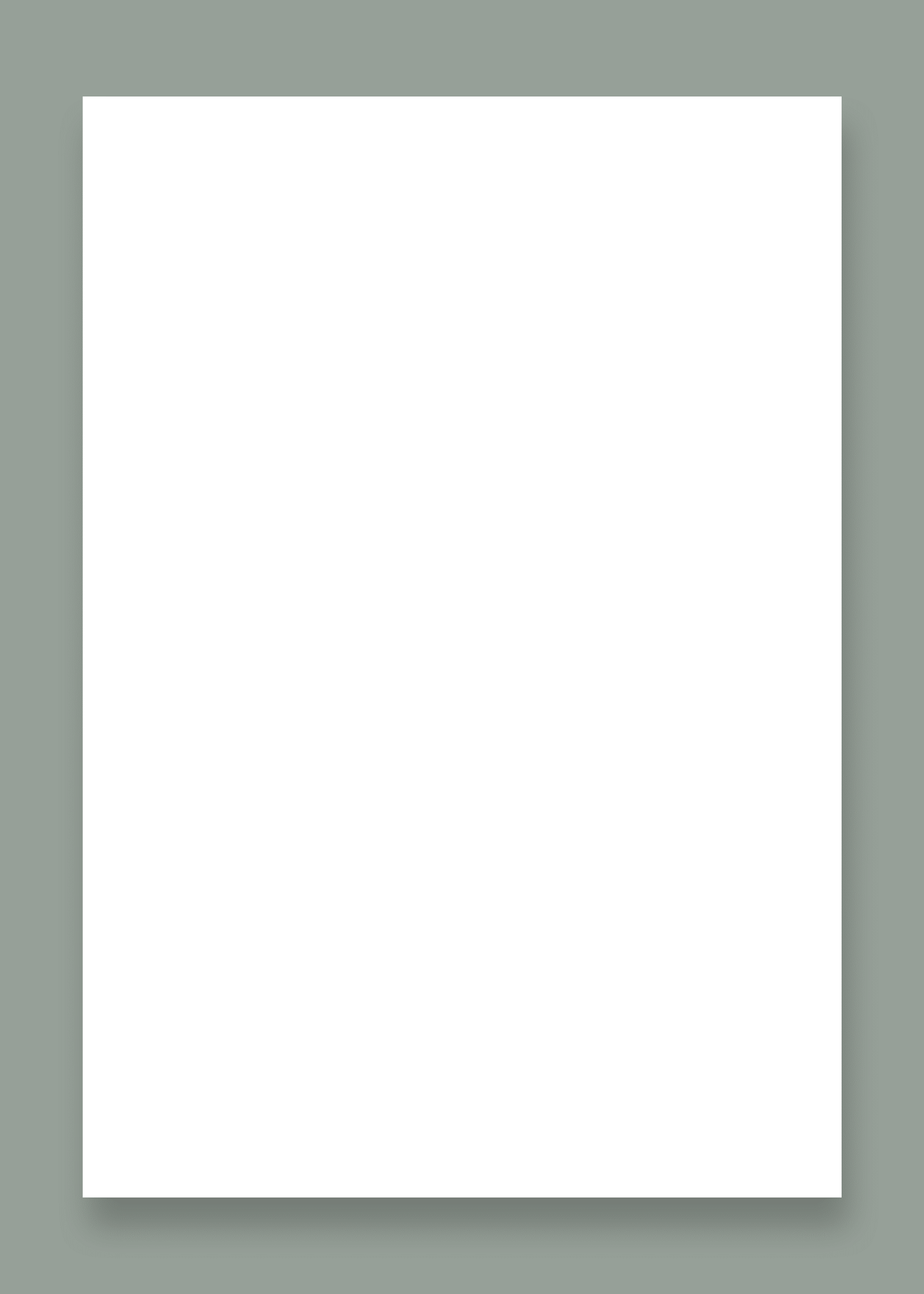 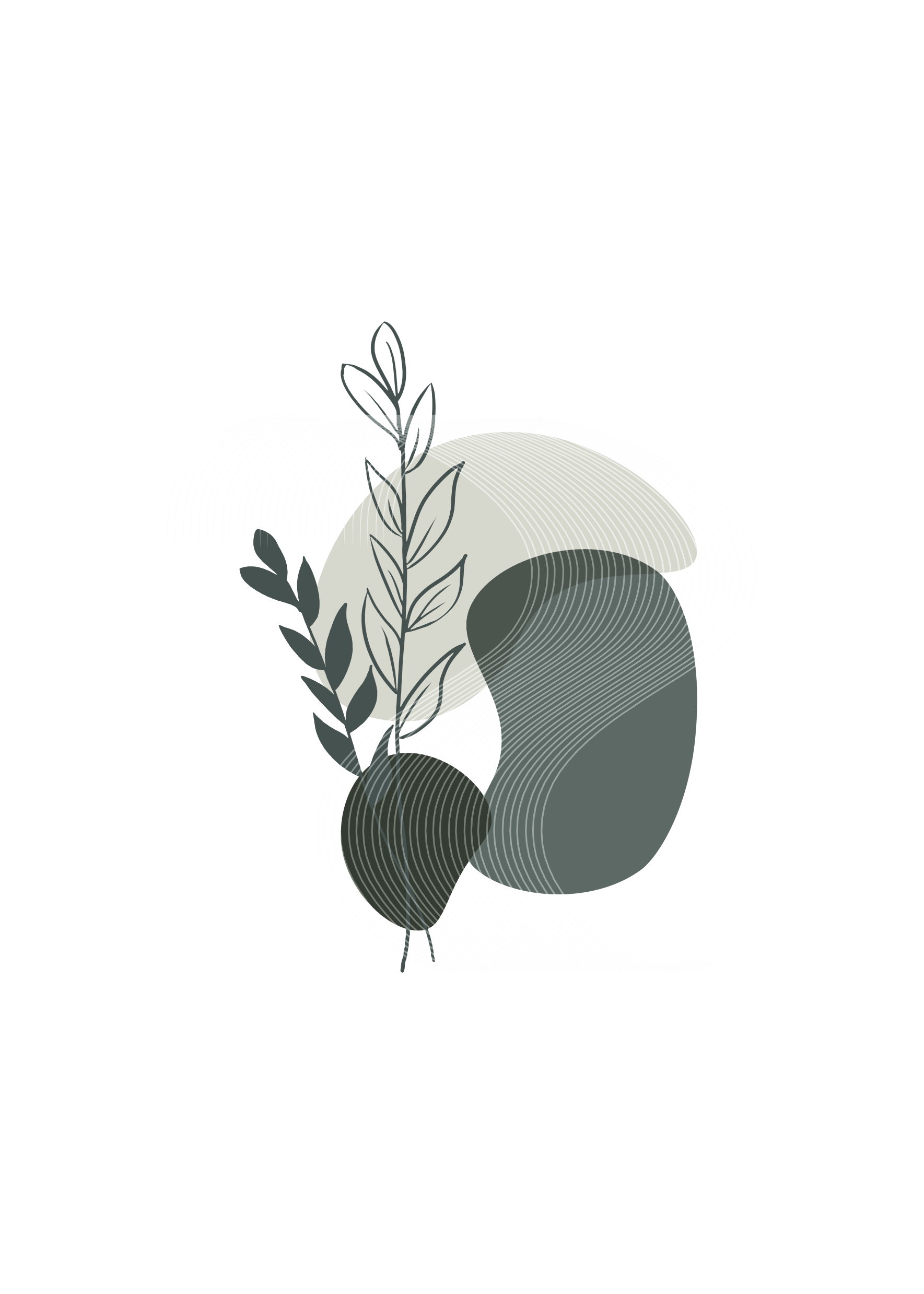 Business
Lorem ipsum dolor sit amet, consectetuer adipiscing elit. Maecenas
THANK          YOU
Lorem ipsum dolor sit amet, consectetuer adipiscing elit. Maecenas
report
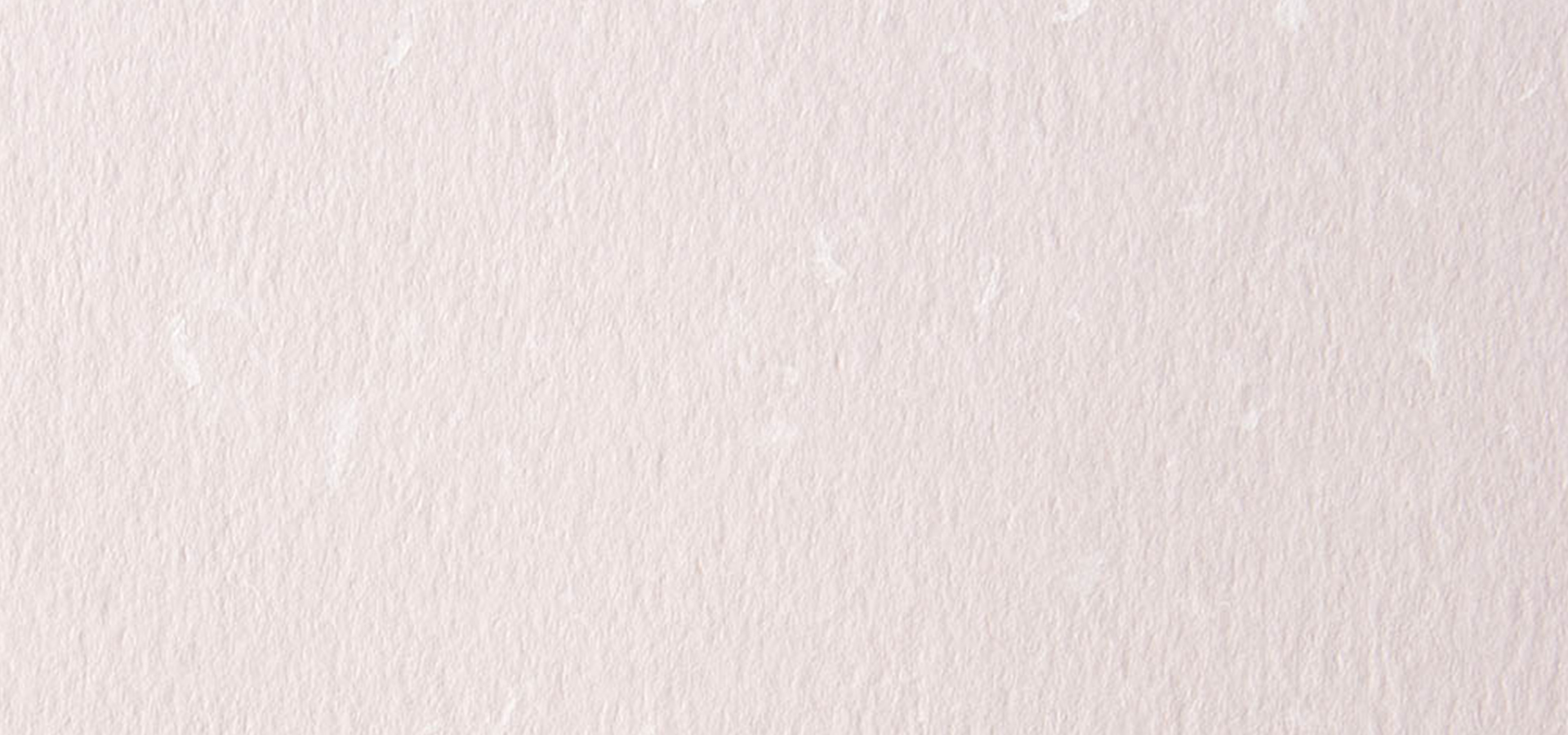 We respect your valuable time with freeppt7!
If you have any questions, please reach us
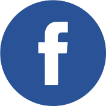 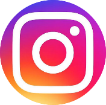 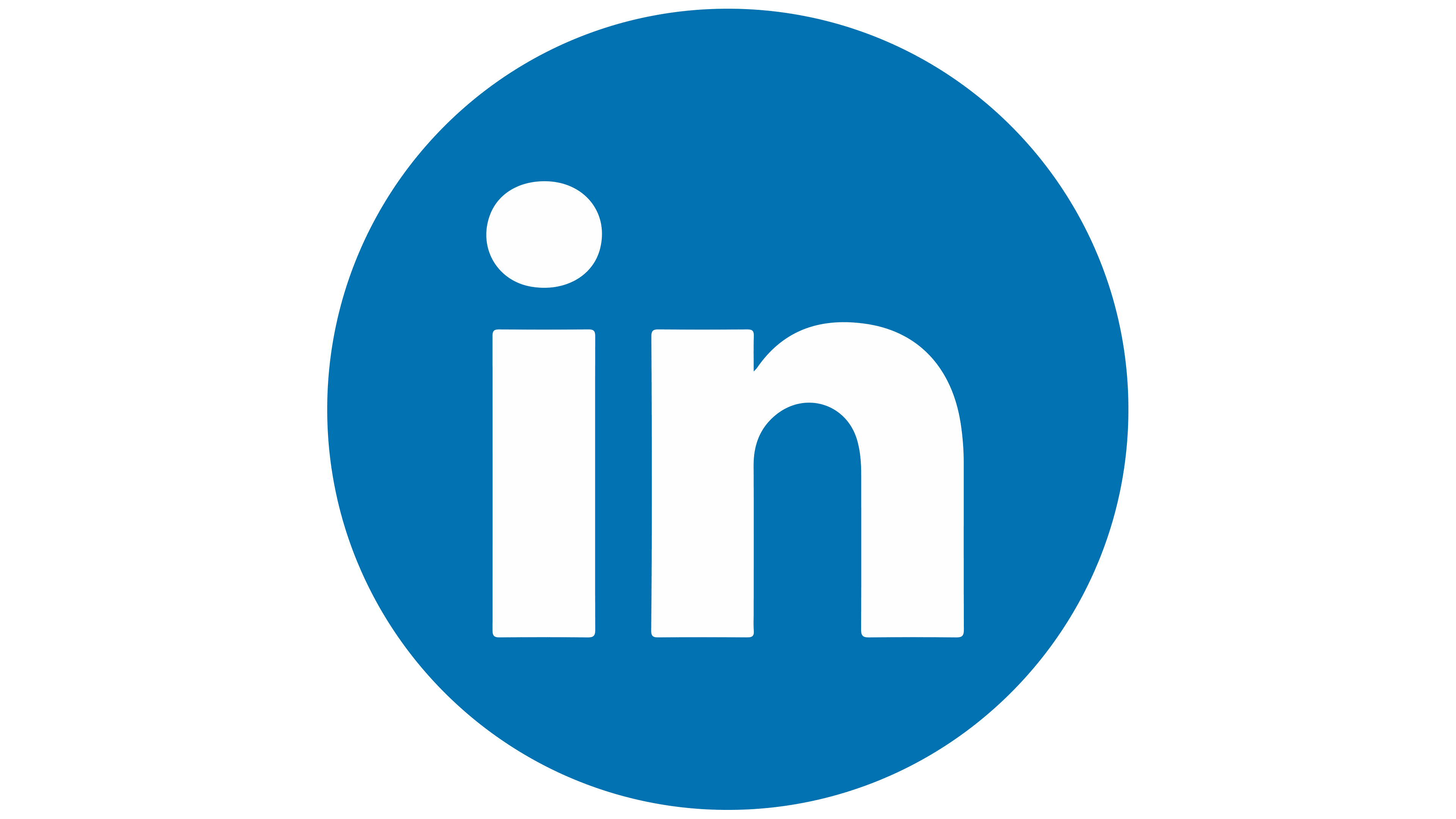 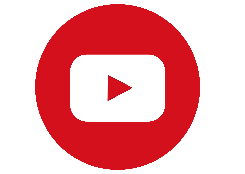 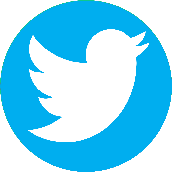 Do you have a design request, please visit our redesign page.
CREDIT: Freeppt7.com created this PowerPoint template.
Let this slide be kept for attribution.
www.freeppt7.com